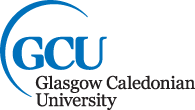 Foot and Ankle Pathology in Rheumatic Diseases
Ankle Joint Effusion
A compressible, displaceable, hypoechoic or anechoic intra-capsular area, which does not exhibit Doppler Signal (Wakefield et al, 2005)
Normal
Joint Effusion
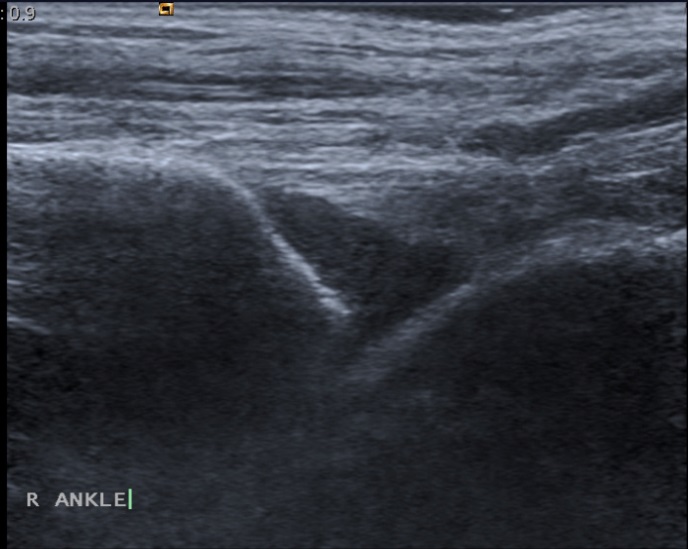 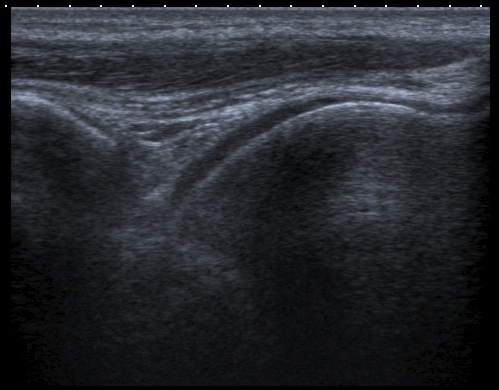 tibialis anterior tendon/muscle
joint capsule
tibia
Synovial Effusion
talus
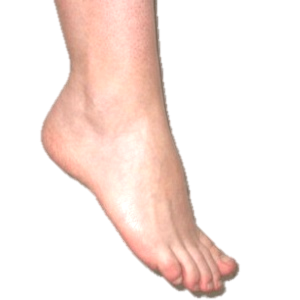 Longitudinal Axis
Ankle Joint Synovitis (Synovial Hypertrophy) An abnormal non-displaceable, poorly compressible hypoechoic intra-capsular area which may exhibit Power Doppler signal (Wakefield et al, 2005)
Normal
Synovitis (Synovial Hypertrophy)
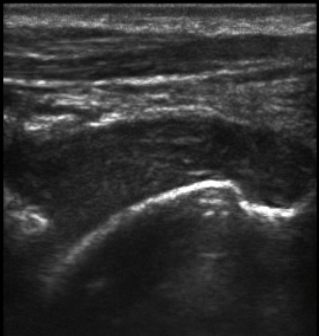 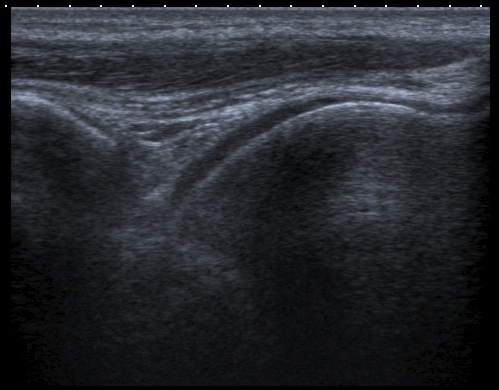 tibialis anterior tendon/muscle
joint capsule
talus
tibia
Synovial Hypertrophy
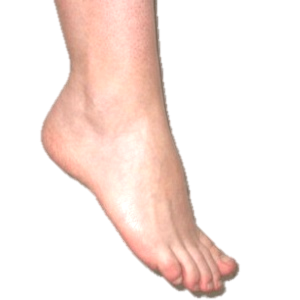 Longitudinal Axis
Ankle Joint Synovitis (Synovial Hypertrophy)An abnormal non-displaceable, poorly compressible hypoechoic intra-capsular area which may exhibit Power Doppler signal (Wakefield et al, 2005)
Normal
Synovitis (Synovial Hypertrophy)
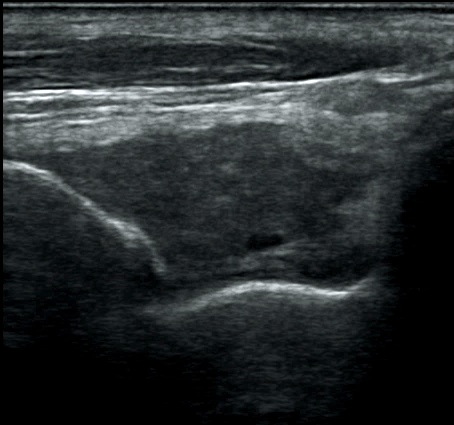 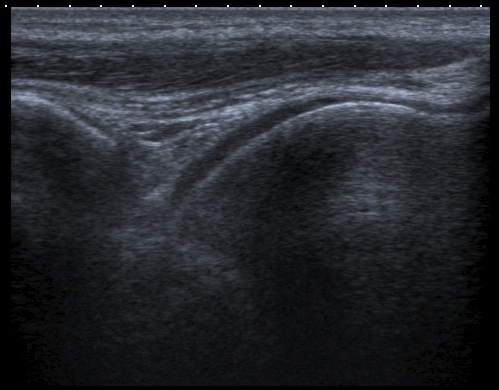 tibialis anterior tendon/muscle
joint capsule
tibia
Synovial Hypertrophy
talus
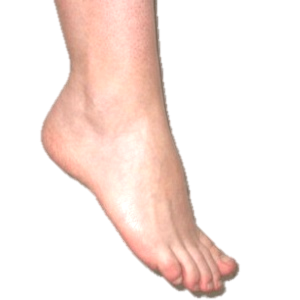 Longitudinal Axis
2nd MTP Joint Synovitis (Power Doppler Signal)Active Power/Colour Doppler Signal seen in the synovium of joint capsules indicating haemodynamic active synovitis (Naredo, 2007)
Normal
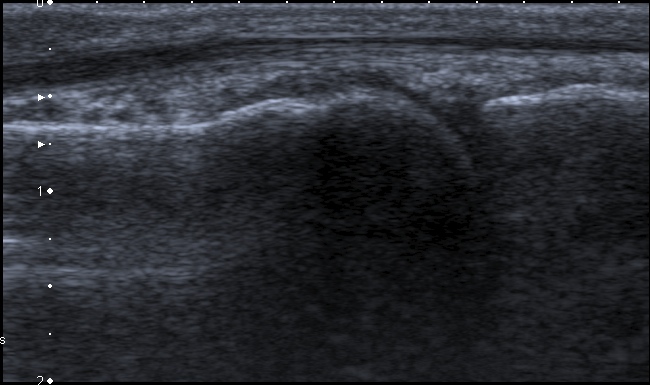 Extensor tendon
Joint capsule
Synovitis (Power Doppler Active)
Proximal phalanx
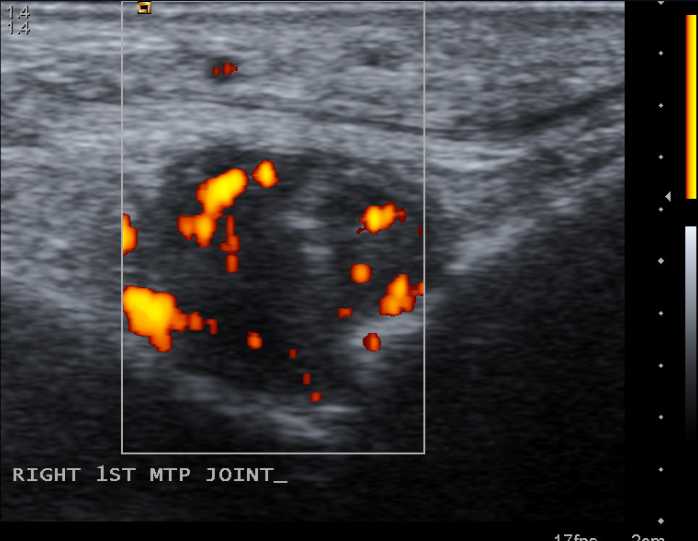 Metatarsal head
Synovitis
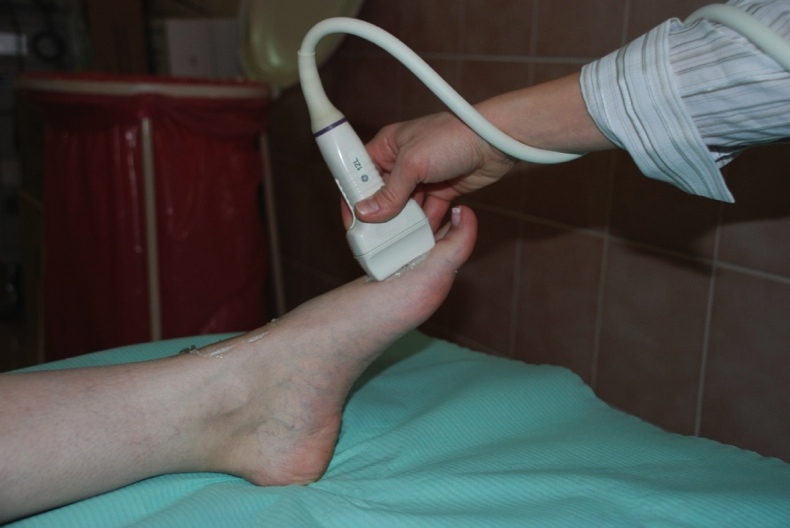 Longitudinal Axis
MTP Joint Synovitis (B-Mode Changes)
Normal
Synovitis 
(Synovial Hypertrophy)
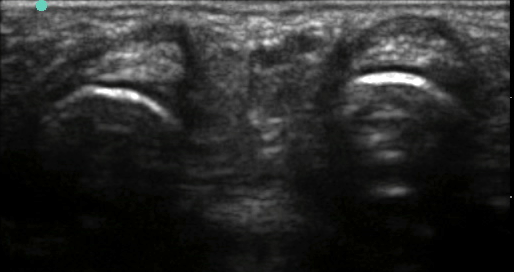 Extensor tendon
Extensor tendon
Joint capsule
Joint capsule
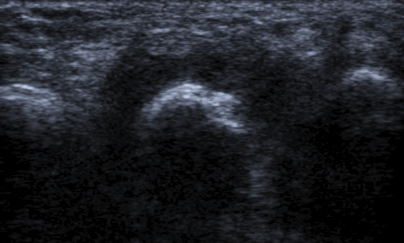 Metatarsal head
Metatarsal head
Extensor tendon
Synovial Hypertrophy
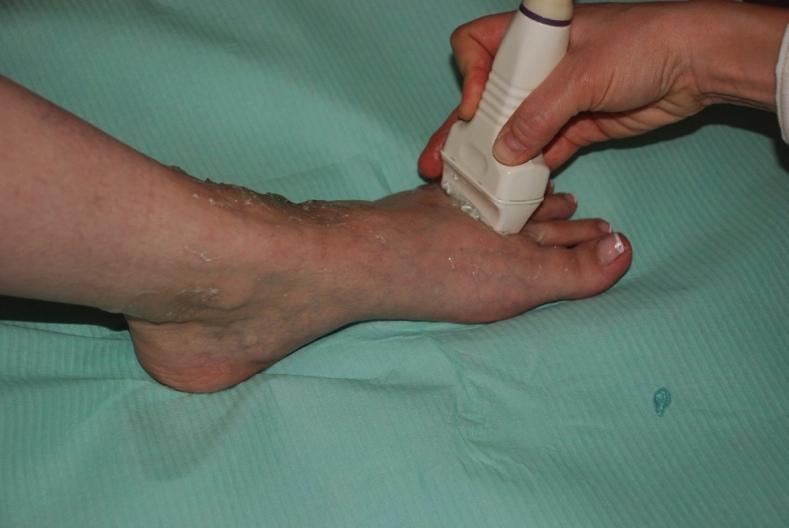 Transverse Axis
MTP Joint Synovitis (B-Mode Changes)
Normal
Synovitis (Synovial Hypertrophy in B-Mode)
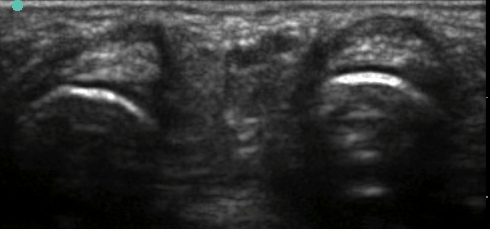 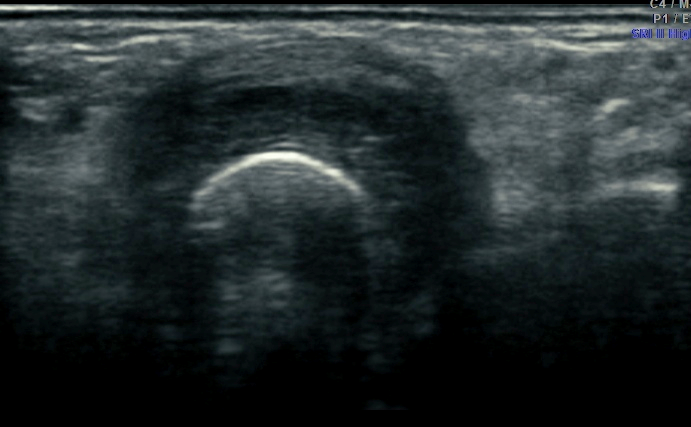 Extensor tendon
Synovial Hypertrophy
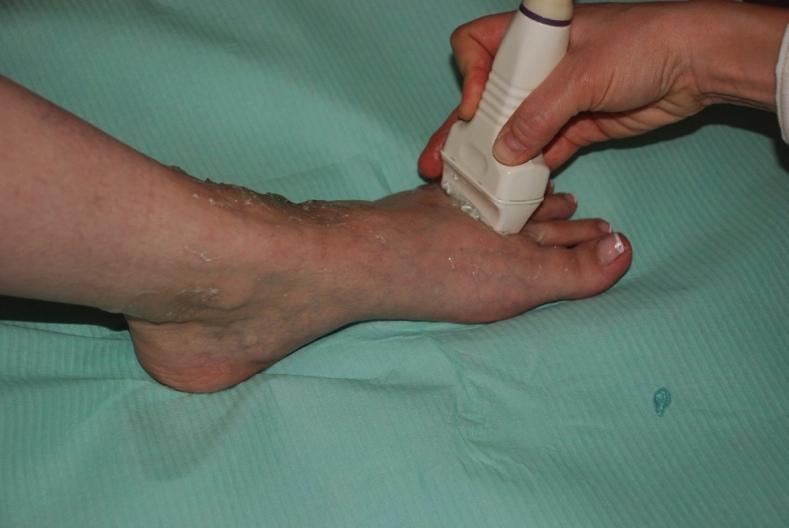 Transverse Axis
MTP Joint Synovitis (Power Doppler)
Normal
Synovitis 
    (Power Doppler Active)
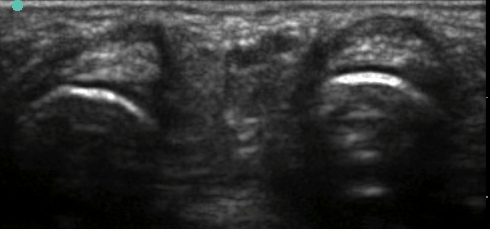 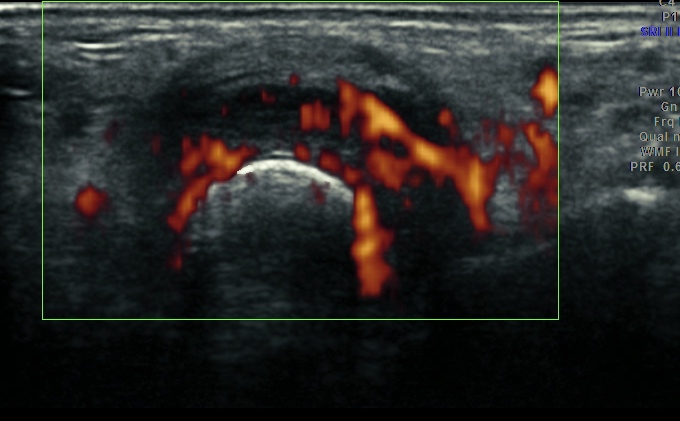 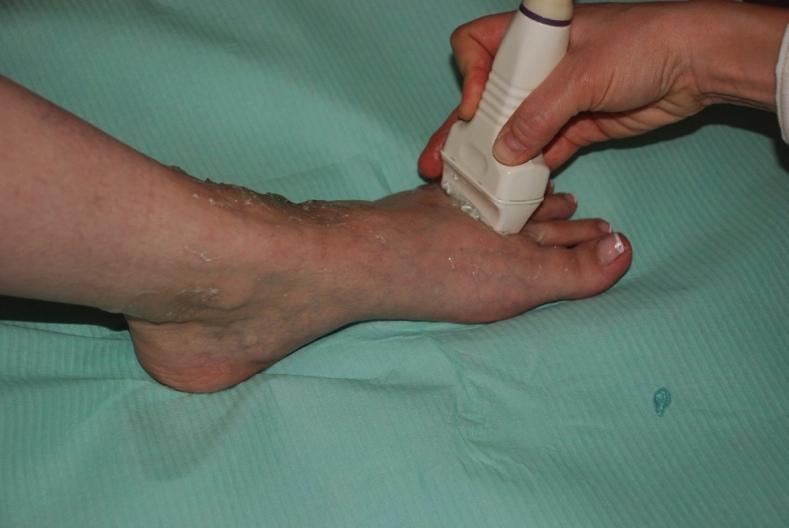 Transverse Axis
Erosions confirmed in
Bone/Joint Erosions (B-Mode Changes)An intra-articular discontinuity of the bone surface that is visible in 2 perpendicular planes (Wakefield et al, 2005)
Erosions of 5th MTP Joint (shown in 2 planes)
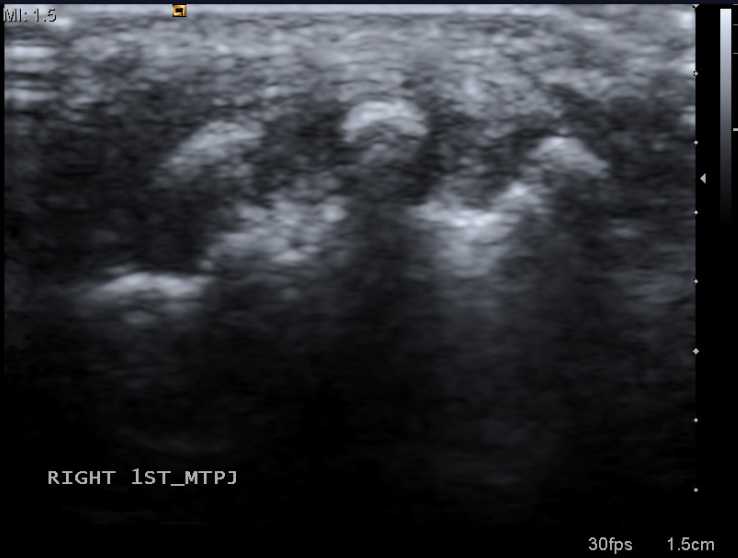 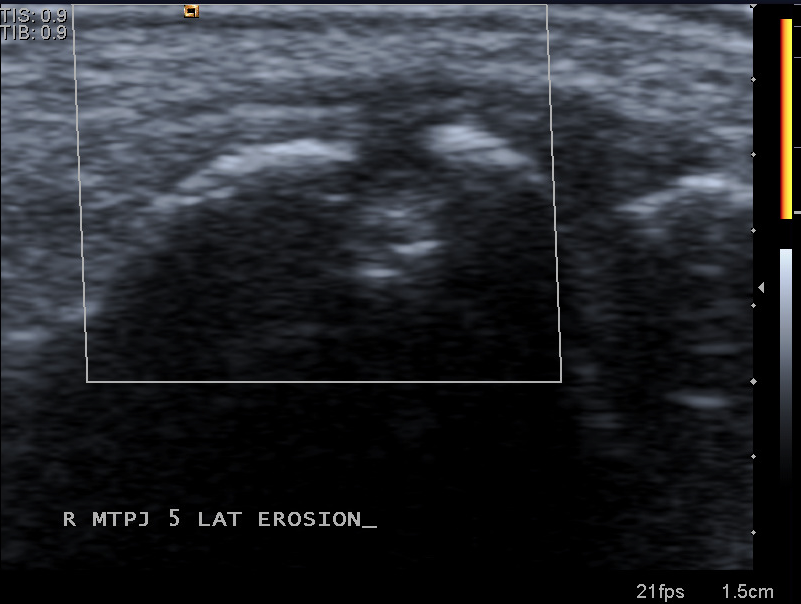 Proximal phalanx
Metatarsal head
Metatarsal head
Longitudinal Axis
Transverse Axis
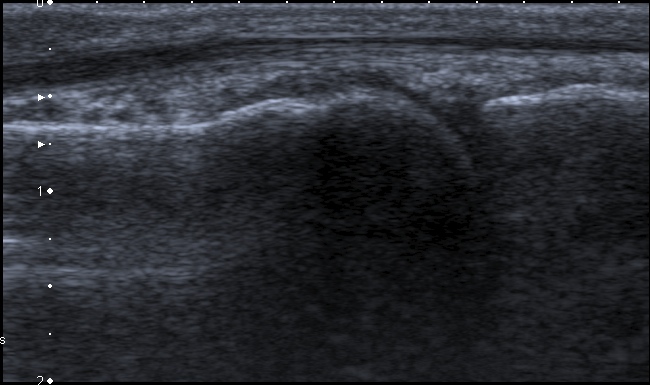 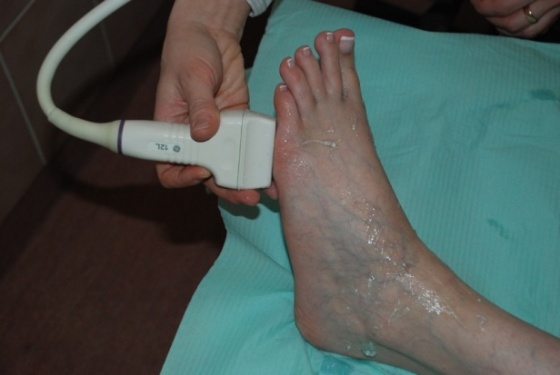 Normal
Proximal phalanx
Metatarsal head
Longitudinal Axis
5th MTP Synovitis and Erosions
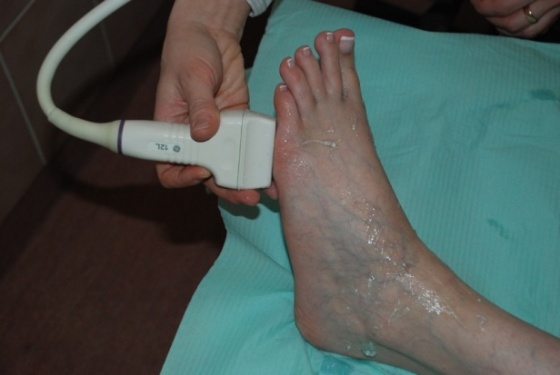 Proximal phalanx
Proximal phalanx
Metatarsal head
Metatarsal head
Longitudinal Axis
Longitudinal Axis
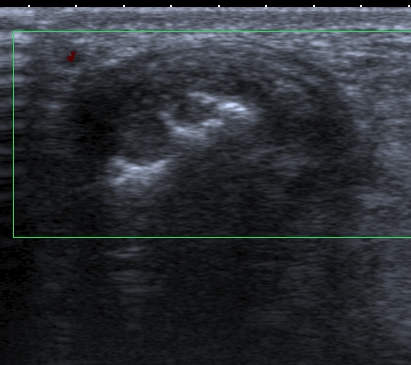 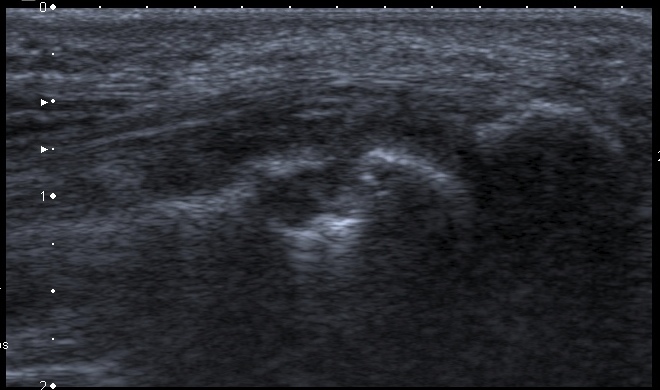 Proximal phalanx
Metatarsal head
Metatarsal head
Longitudinal Axis
Transverse Axis
Erosions confirmed in
Bone Erosions (B-Mode Changes)
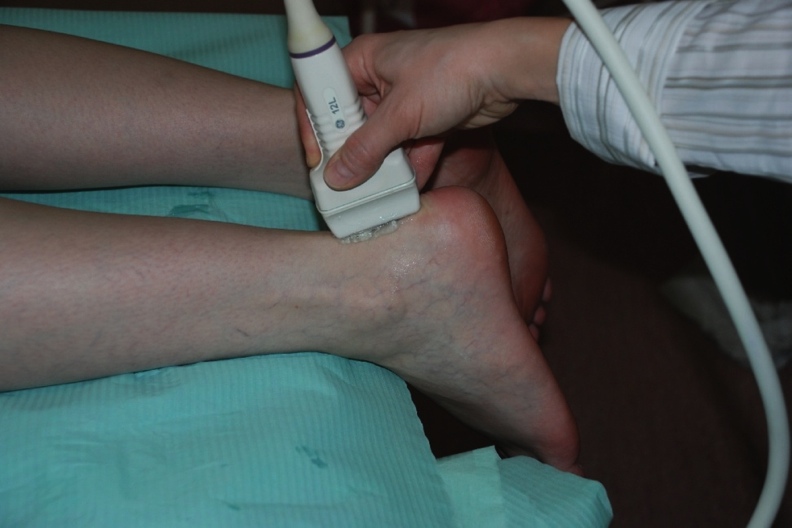 Erosions of calcaneal bone (shown in 2 planes)
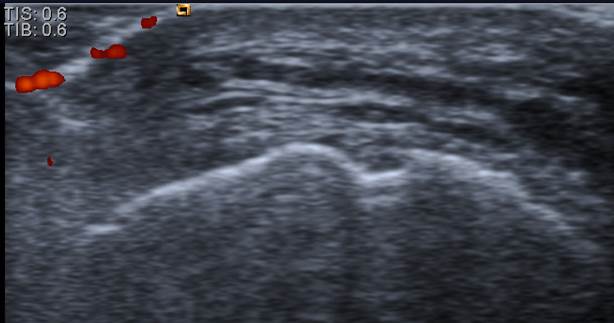 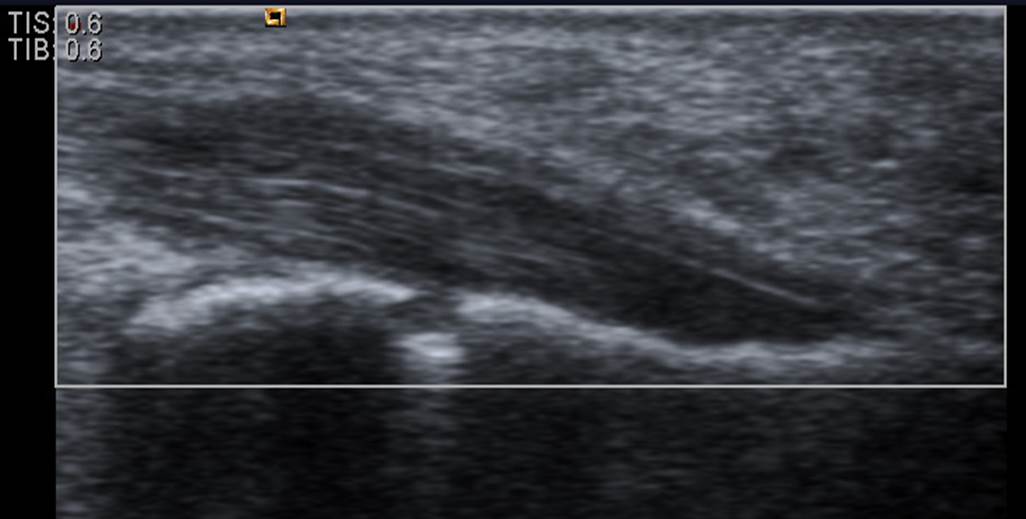 Calcaneum
Calcaneum
Longitudinal Axis
Transverse Axis
Normal 
(Normal anatomical step down contours exist in calcaneum in 1 plane only)
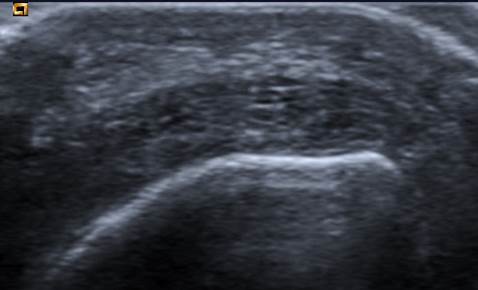 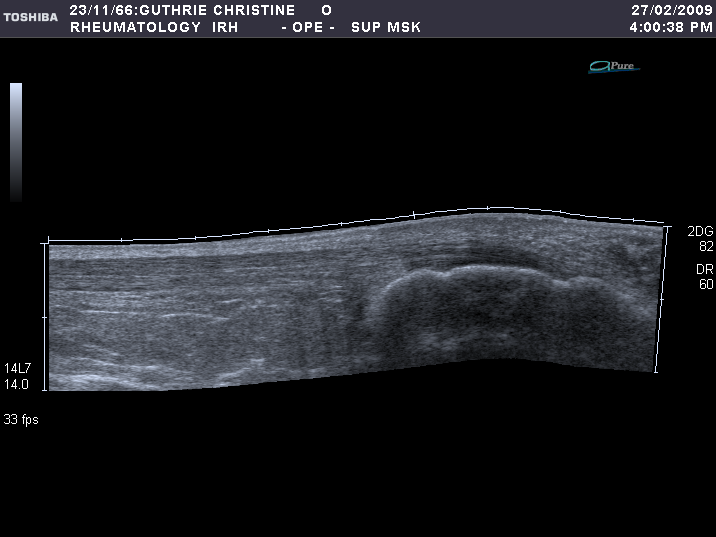 Calcaneum
Calcaneum
Longitudinal Axis
Transverse Axis
Erosions confirmed in
Bone Erosions (Power Doppler Active)
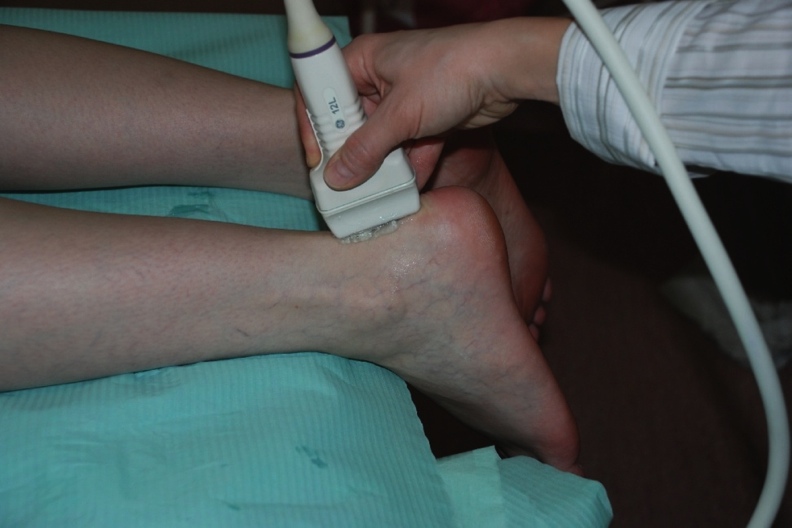 Active Erosions of calcaneal bone (shown in 2 planes)
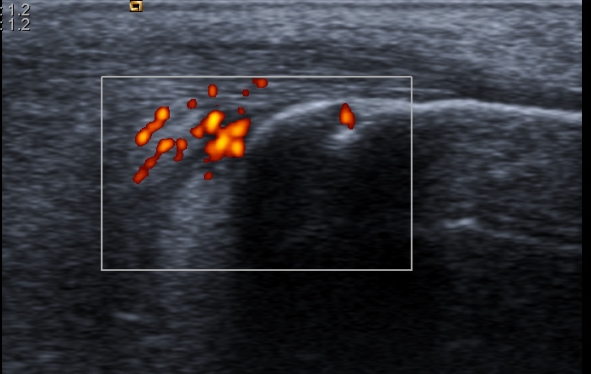 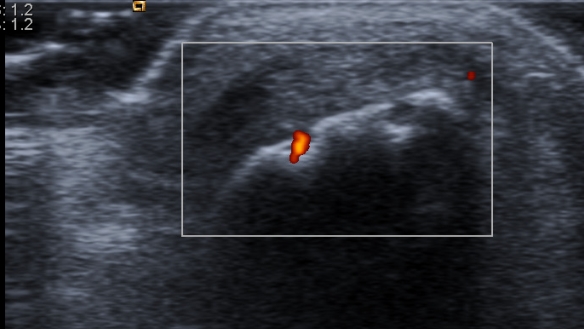 Calcaneum
Calcaneum
Longitudinal Axis
Transverse Axis
Normal
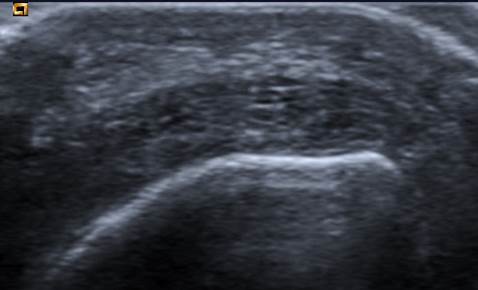 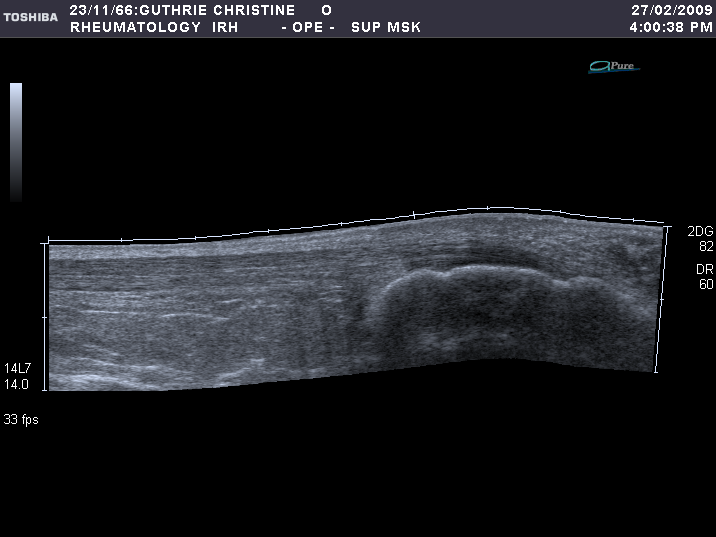 Calcaneum
Calcaneum
Osteoarthritic (OA) Degenerative Joint Disease Joint Space Narrowing, Degradation of cartilage, irregular bone surfaces (visible in one plane), osteophytic growths and Power Doppler signal in inflammatory OA
Tarsometatarsal Joint Inflammatory OA (B-Mode & Power Doppler Signal)
Normal Tarsometatarsal Joint
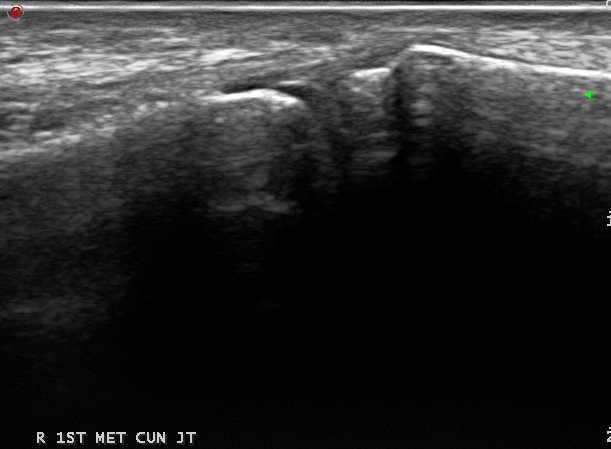 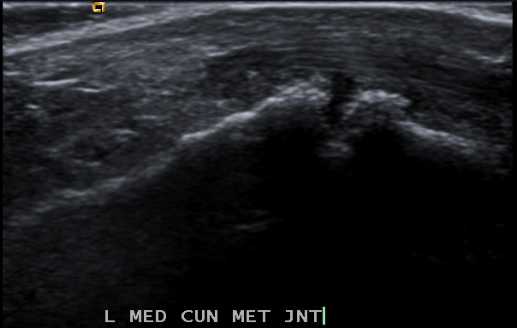 Medial Cuneiform
1st Metatarsal
Medial Cuneiform
1st Metatarsal
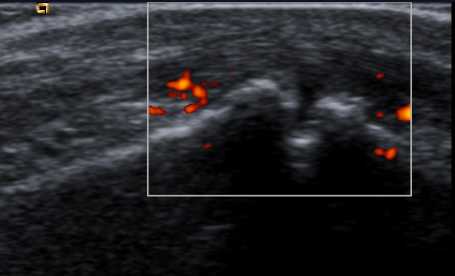 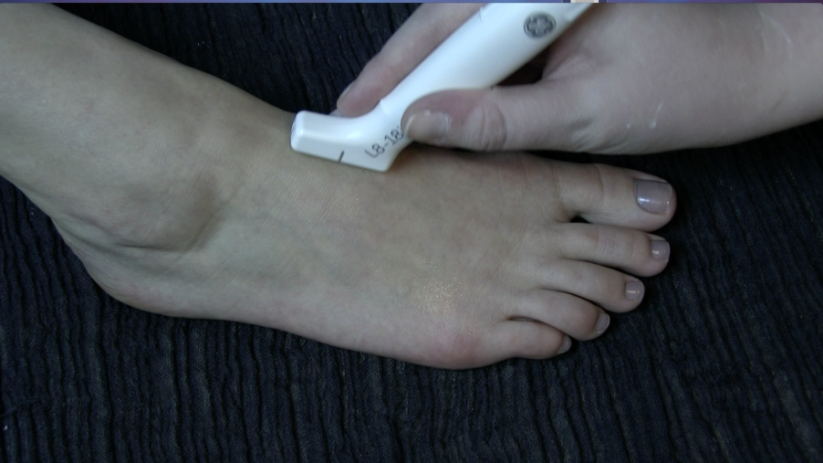 Medial Cuneiform
1st Metatarsal
Tibialis Posterior Tendon Tenosynovitis Hypoechoic or anechoic thickening in the tendon with or without fluid within the tendon sheath, in 2 planes and may exhibit Doppler Signal (Wakefield et al, 2005)
Normal
Tenosynovitis 
   (Synovial Hypertrophy)
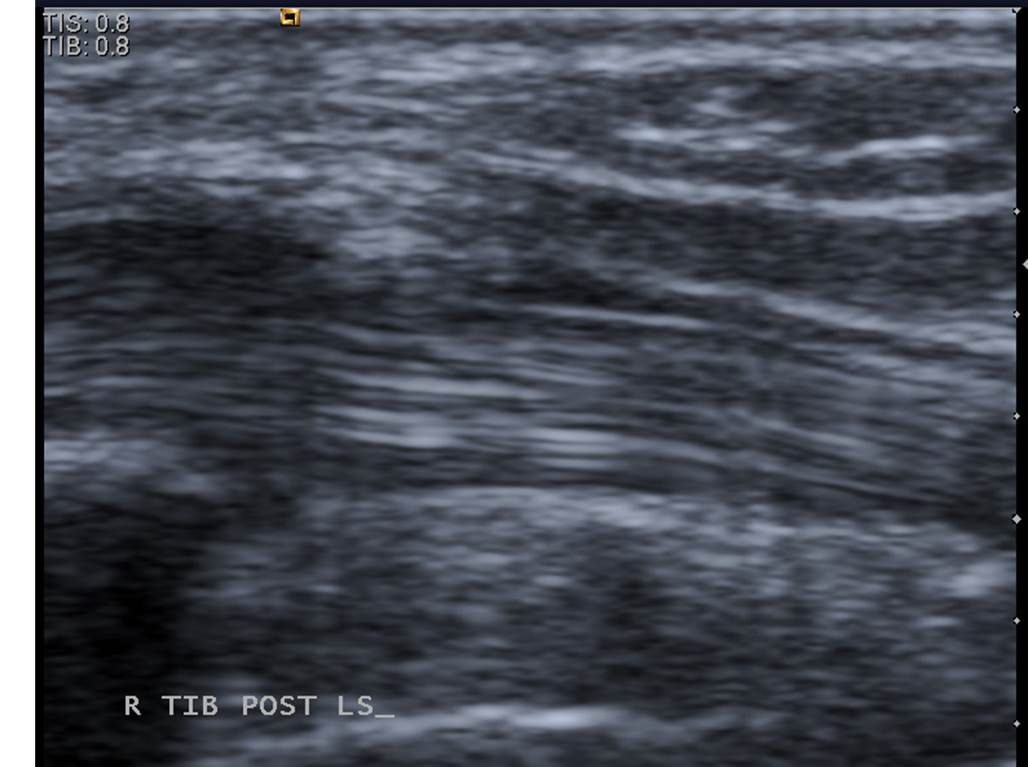 Synovial Sheath
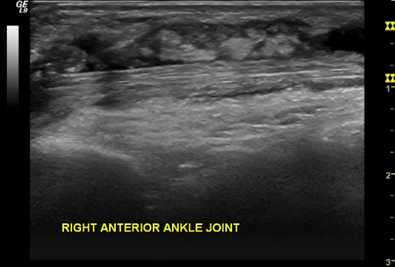 Tibialis Posterior Tendon
Synovial Hypertrophy
Tibialis Posterior Tendon
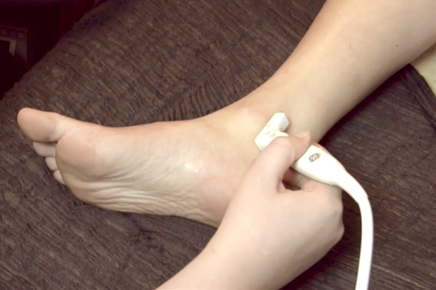 Longitudinal Axis
Tibialis Posterior Tendon Tenosynovitis (Longitudinal Axis)
Normal
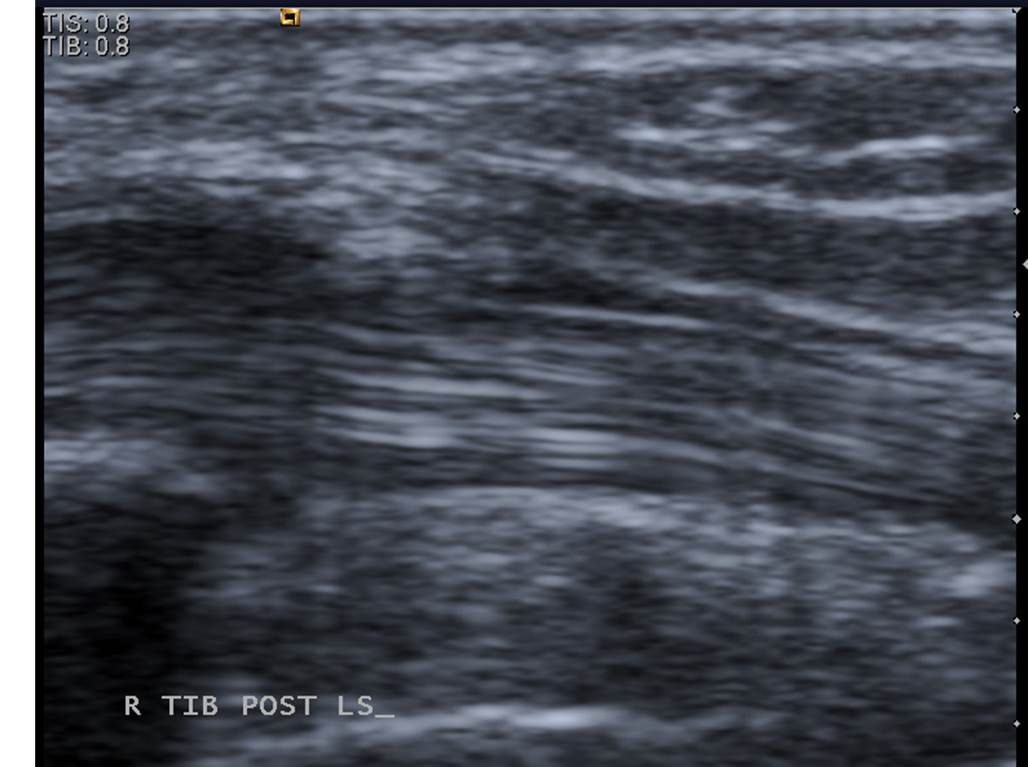 Tenosynovitis (Power Doppler)
Synovial Sheath
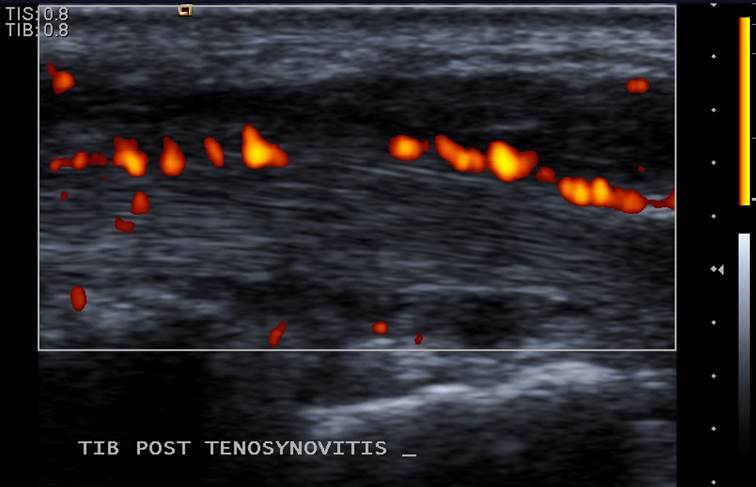 Tibialis Posterior Tendon
Synovial Hypertrophy with Power Doppler
Tibialis Posterior Tendon with stenosing Power Doppler Signal
Synovial Hypertrophy with Power Doppler
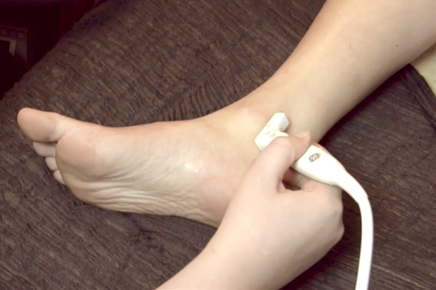 Tibialis Posterior Tendon Tenosynovitis (Transverse Axis)
Tenosynovitis (Doppler in Tendon Sheath)
Normal
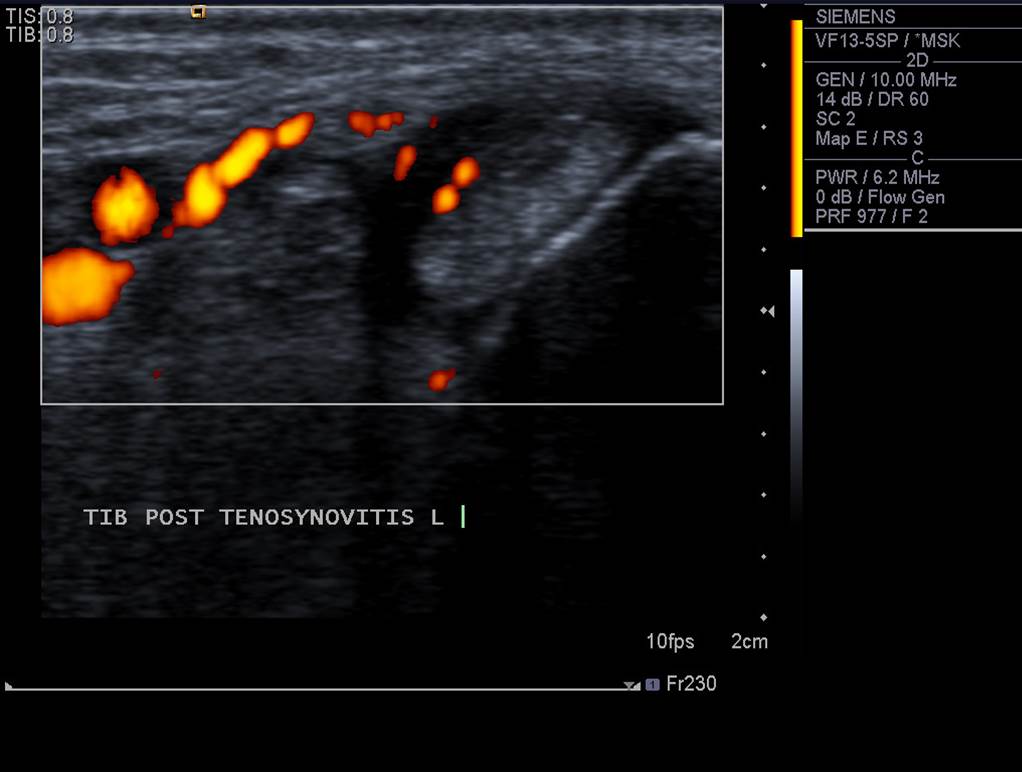 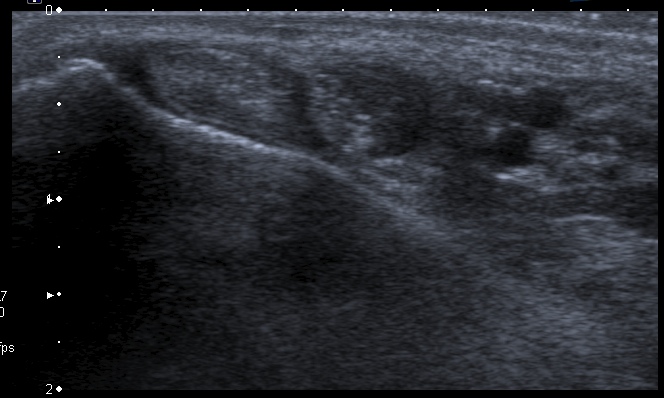 Tibialis Posterior
Flexor Digitorium longus
Tibial Nerve and Vessels
Medial Malleolus
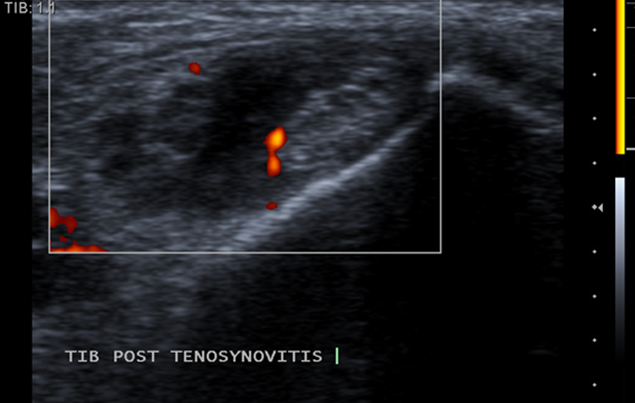 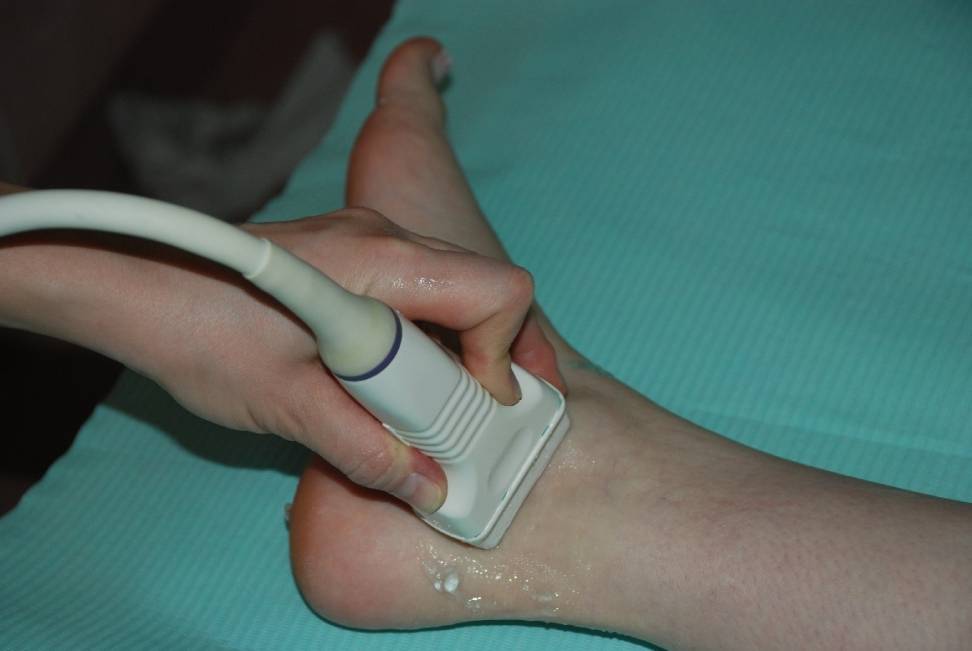 Tibialis Posterior Tendon Tenosynovitis (Transverse Axis)
Normal
Tenosynovitis (Power Doppler in sheath & stenosing into tendon body)
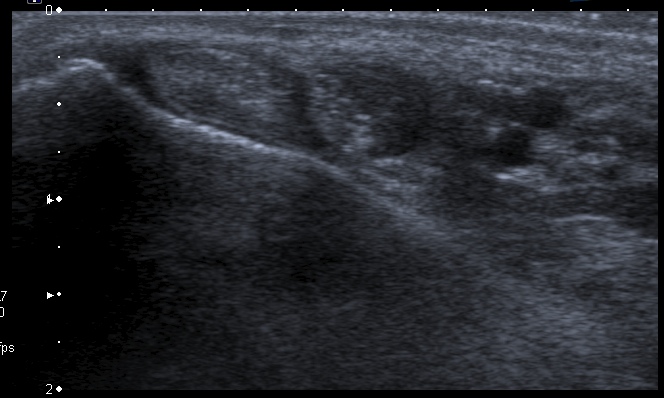 Tibialis Posterior
Flexor Digitorium longus
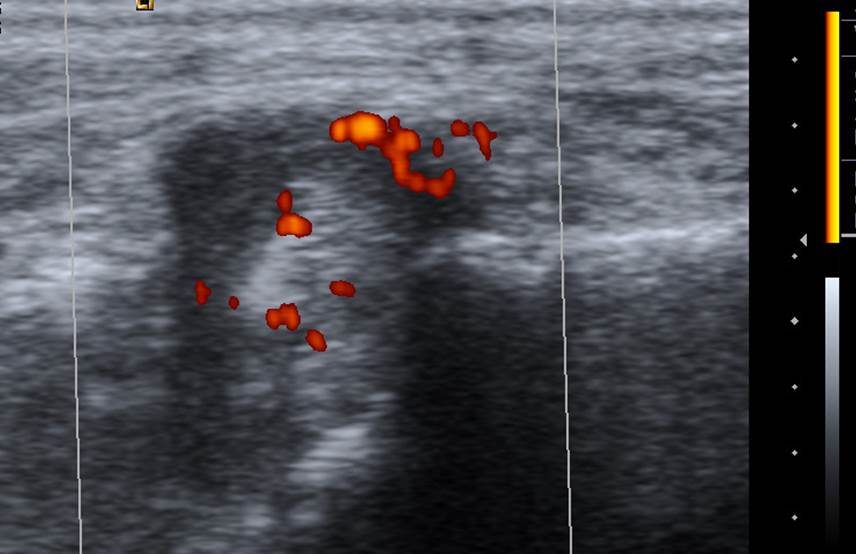 Tibial Nerve and Vessels
Medial Malleolus
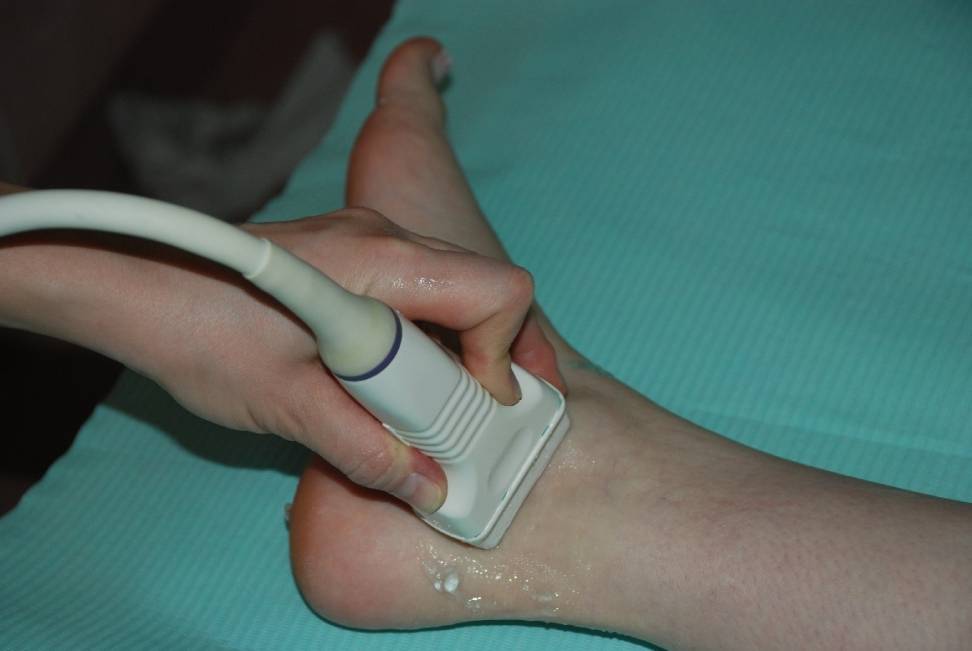 Peroneal Tendon Tenosynovitis (Transverse Axis: B-mode Changes)
Tenosynovitis 
(Synovial Hypertrophy)
Normal
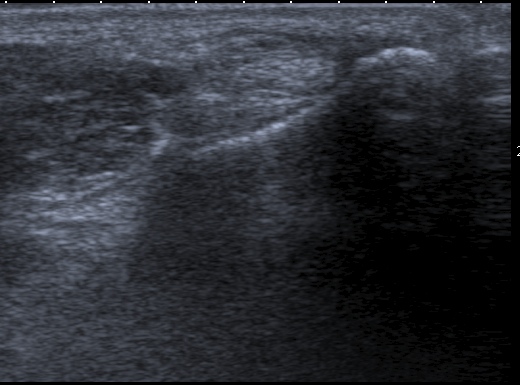 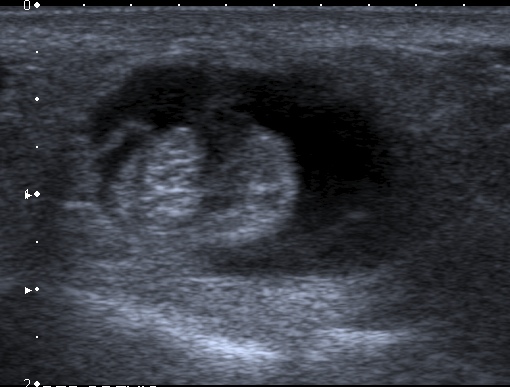 P. Longus
P. Brevis
Lateral Malleolus
P. Brevis
P. Longus
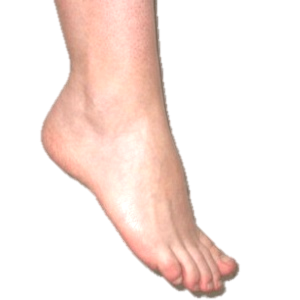 Peroneal Tendon Enthesitis (Longitudinal Axis)
Tendon Enthesitis  (Power Doppler & Thickening at Insertion)
Normal
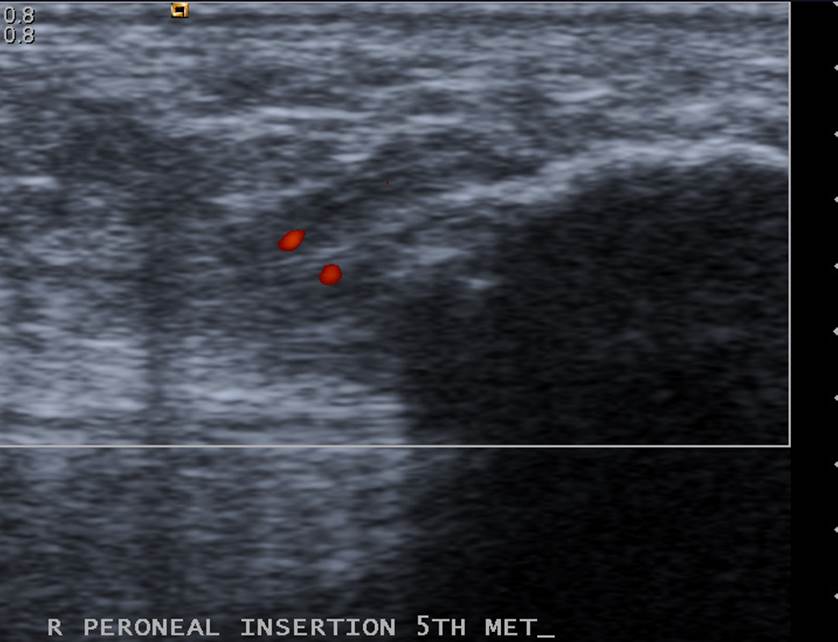 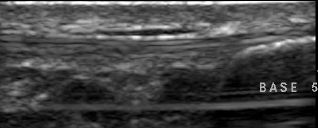 Peroneus Brevis
Styloid Process
Styloid Process
Peroneus Brevis
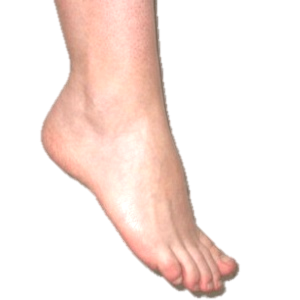 Achilles Enthesopathy: Thickening <5.29mm (Balint et al, 2002)(Longitudinal Axis)
Normal
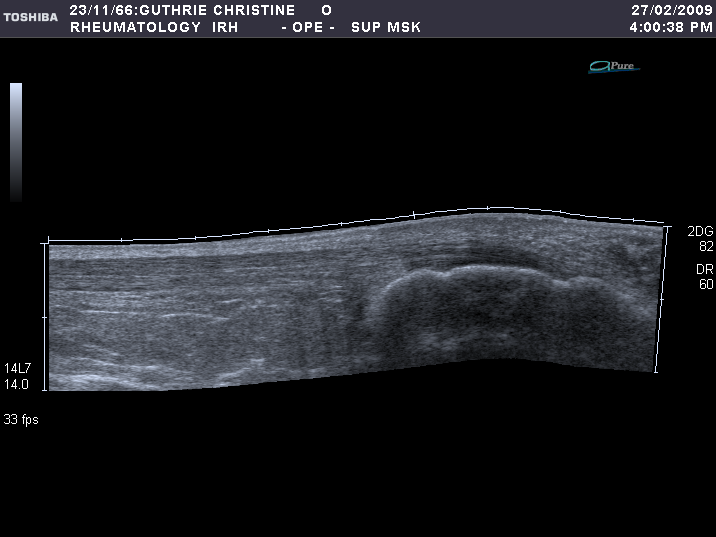 Achilles tendon
Retrocalcaneal bursa
Calcaneum
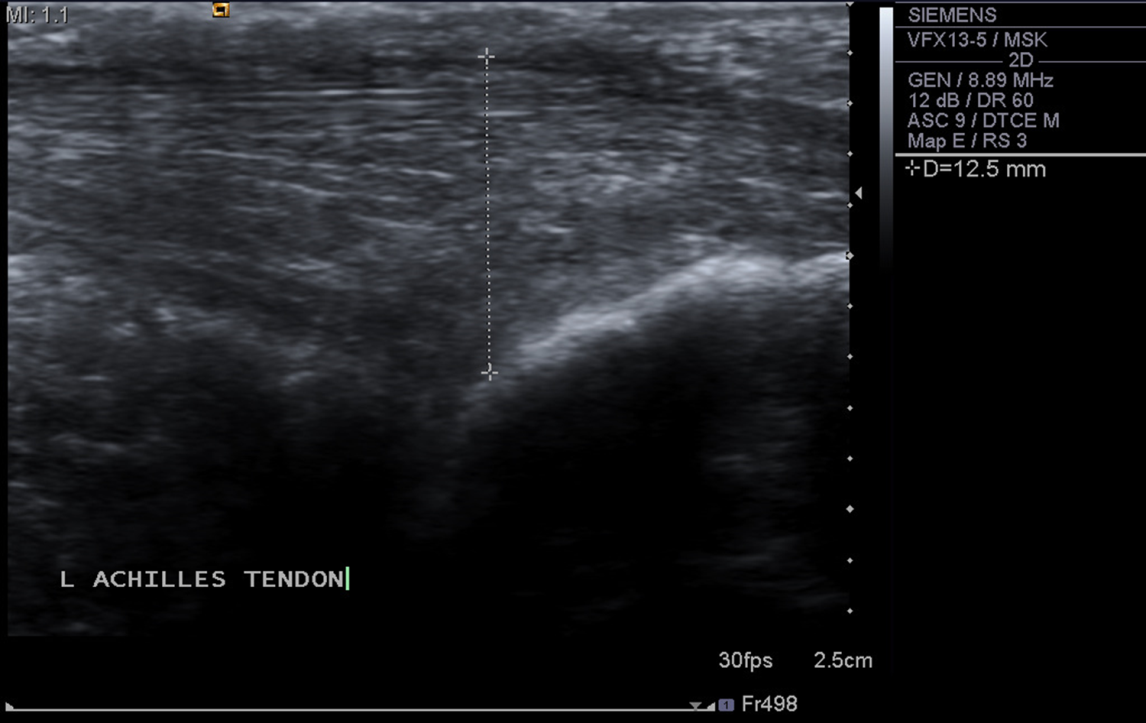 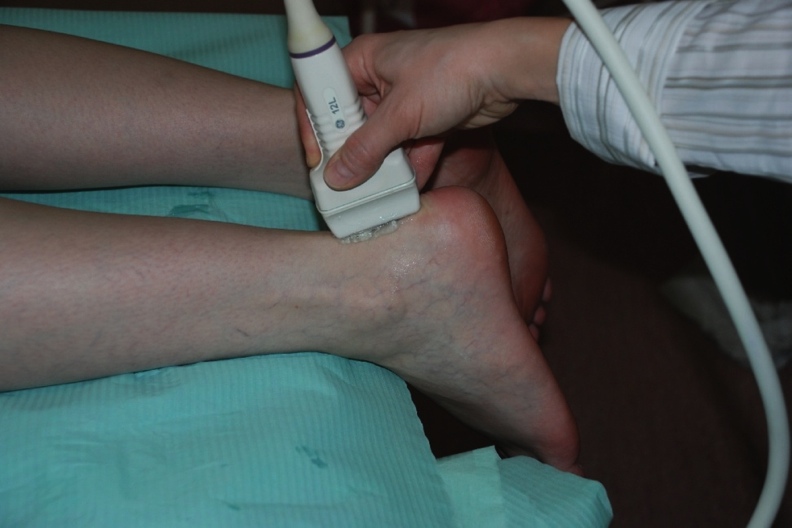 Calcaneum
Achilles Enthesopathy  (12.5mm)
Achilles Enthesitis & Erosions: Power Doppler Active (Longitudinal Axis)
Normal
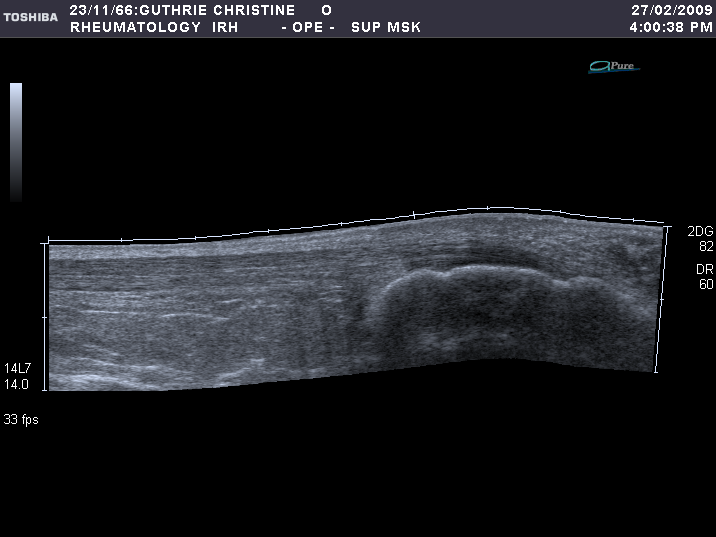 Retrocalcaneal bursa
Achilles tendon
Calcaneum
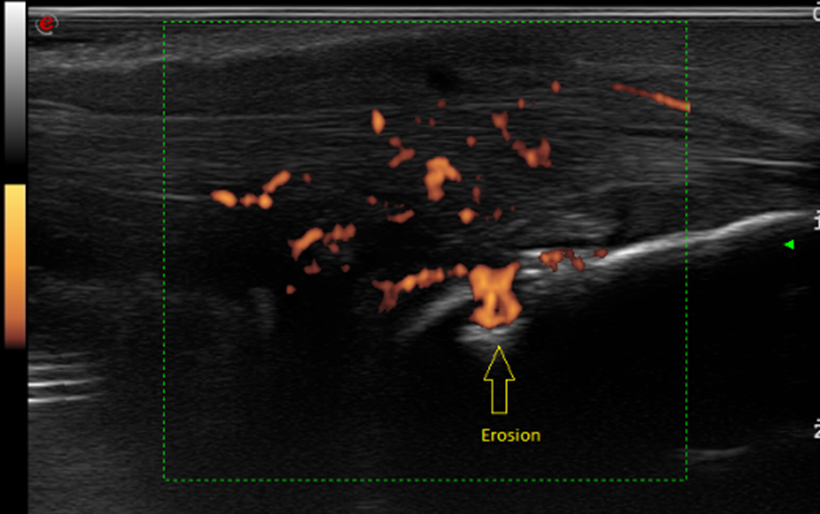 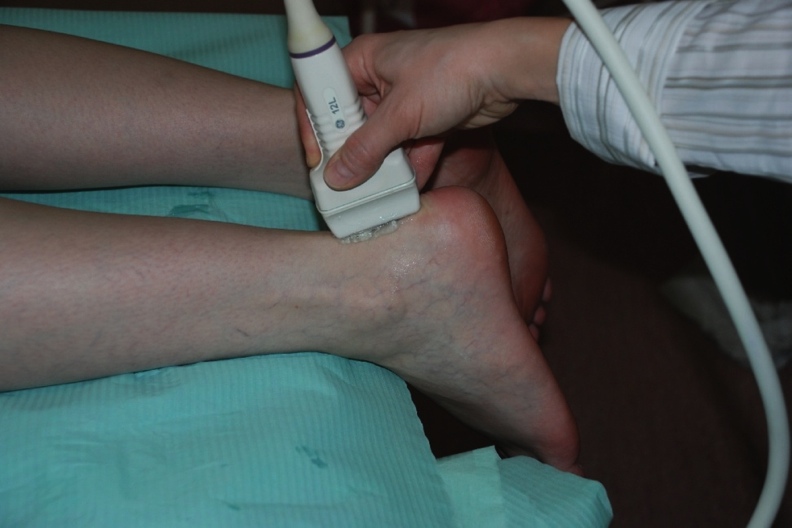 Achilles Enthesitis Longitudinal Axis
Retrocalcaneal Bursae (Longitudinal) A well circumscribed, localised anechoic/ hypoechoic area at the site of an anatomical bursa (synovial fluid-filled sac >2mm) compressible with transducer (van Holsbeeck & Introcaso, 1991; Balint et al, 2002)
Normal
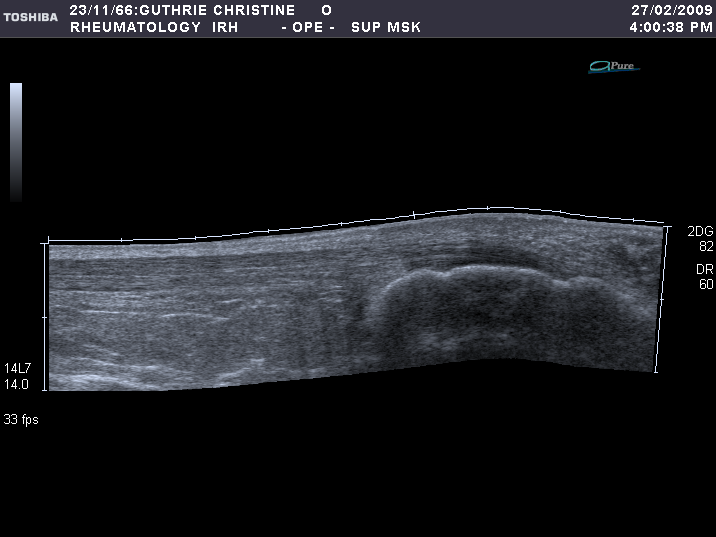 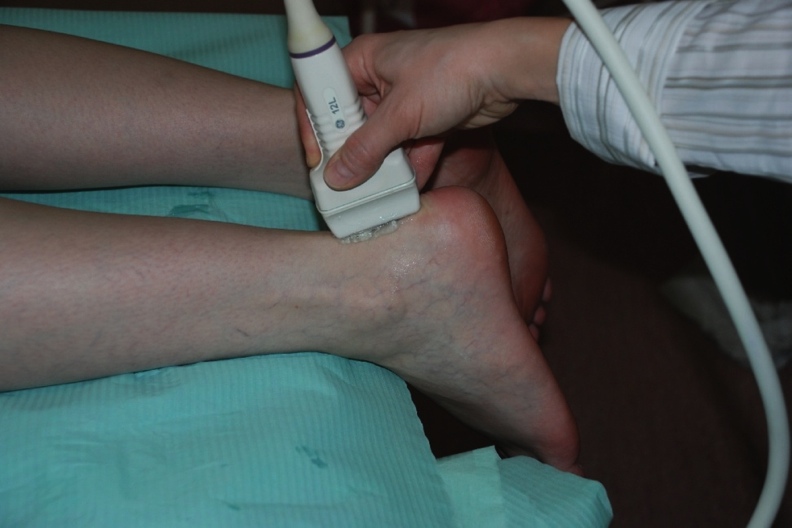 Achilles tendon
Retrocalcaneal bursa
Calcaneum
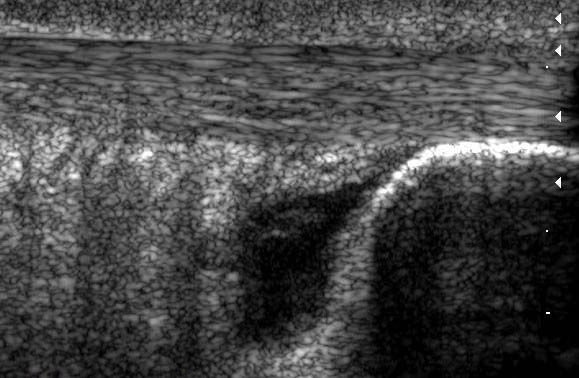 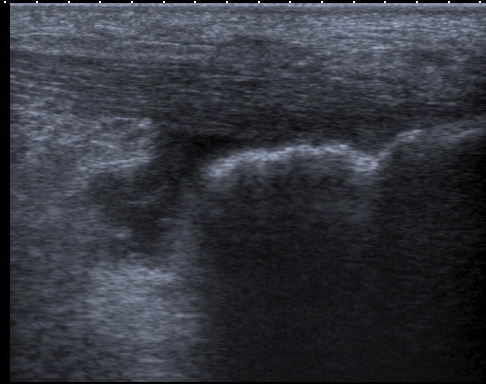 Retrocalcaneal Bursae
Retrocalcaneal Bursae
Retrocalcaneal Bursae
Retrocalcaneal Bursae (Transverse) A well circumscribed, localised anechoic/ hypoechoic area at the site of an anatomical bursa (synovial fluid-filled sac >2mm) compressible with transducer (van Holsbeeck & Introcaso, 1991; Balint et al, 2002)
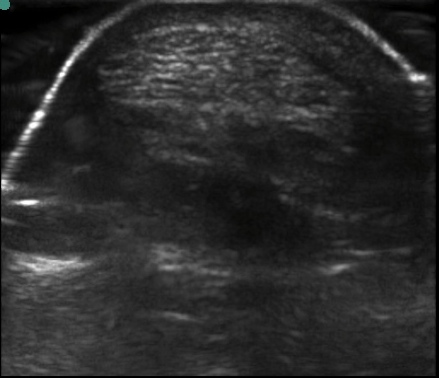 Retrocalcaneal Bursae (RCB)
Achilles tendon
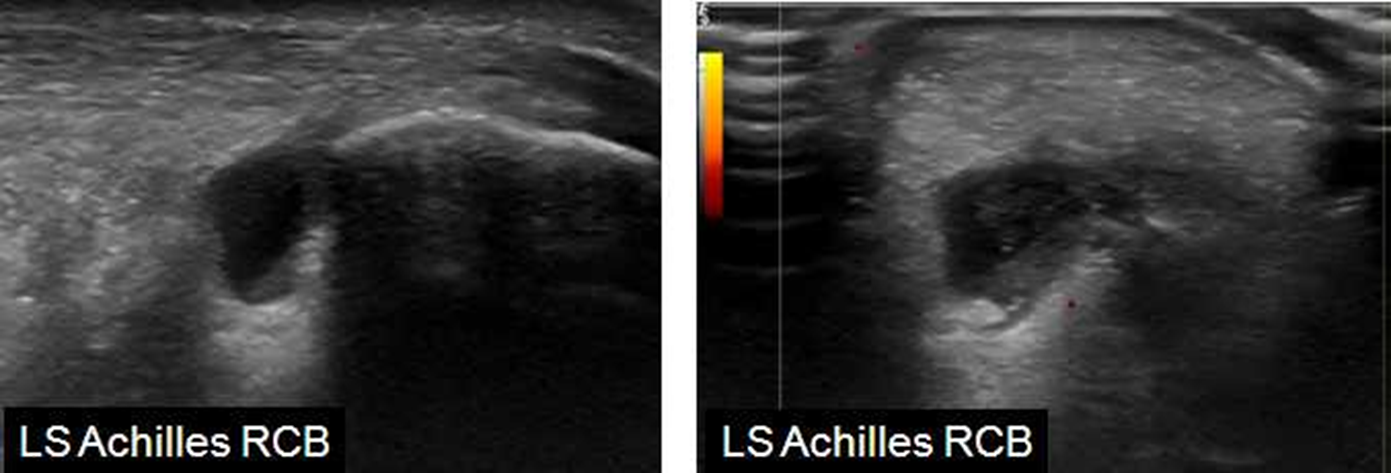 Achilles tendon
Retrocalcaneal Bursae
Normal
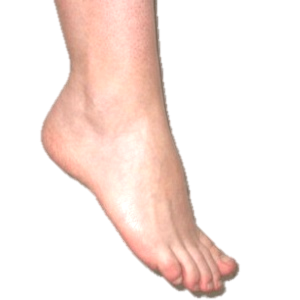 Retrocalcaneal Bursitis (Longitudinal) A well circumscribed, localised anechoic/hypoechoic area at site of anatomical bursa (synovial fluid-filled sac >2mm) compressible with transducer with Power Doppler (van Holsbeeck & Introcaso, 1991; Balint et al, 2002)
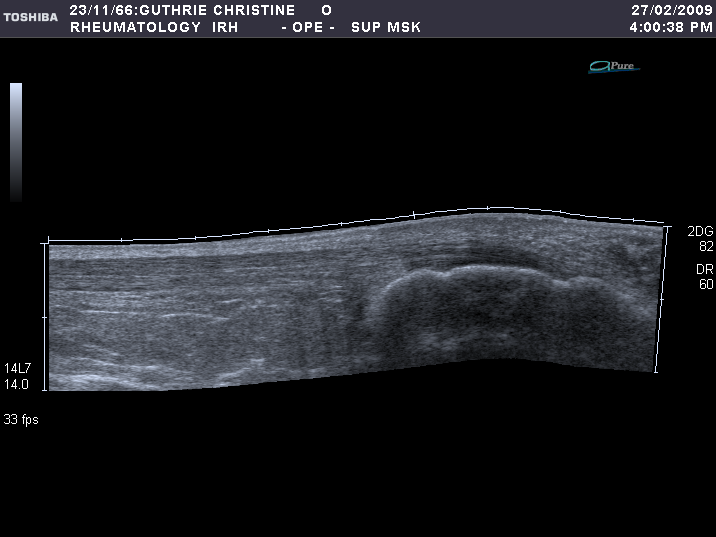 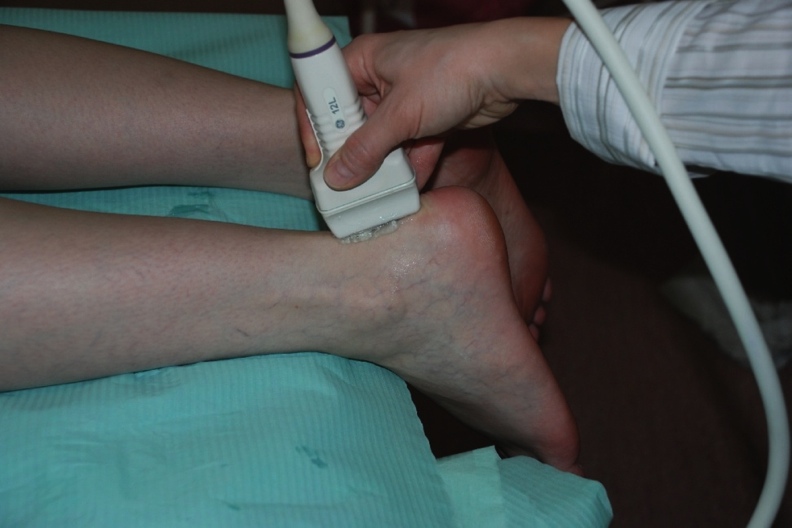 Achilles tendon
Retrocalcaneal bursa
Calcaneum
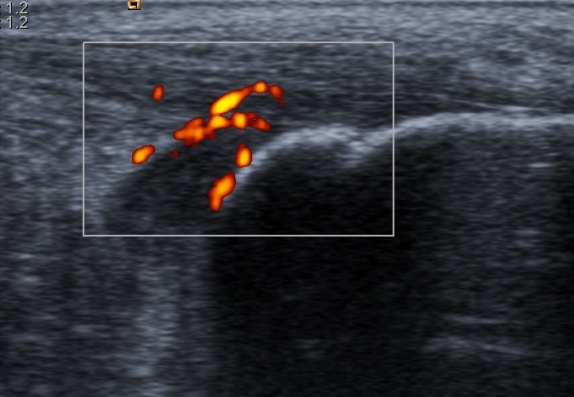 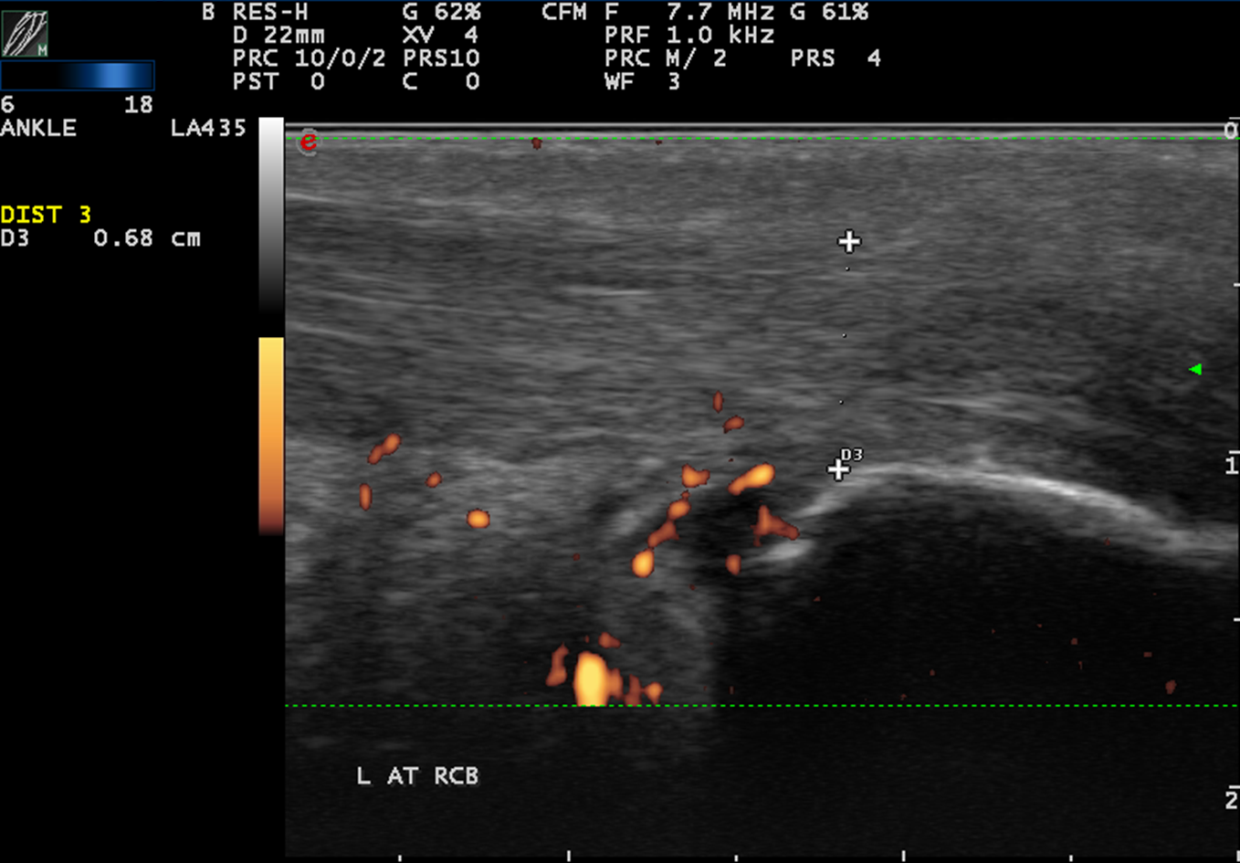 Retrocalcaneal Bursitis (Transverse) A well circumscribed, localised anechoic/hypoechoic area at site of anatomical bursa (synovial fluid-filled sac >2mm) compressible with transducer with PDS (van Holsbeeck & Introcaso, 1991; Balint et al, 2002)
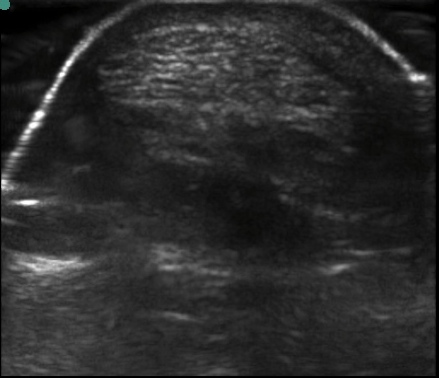 Retrocalcaneal Bursitis (RCB)
Achilles tendon
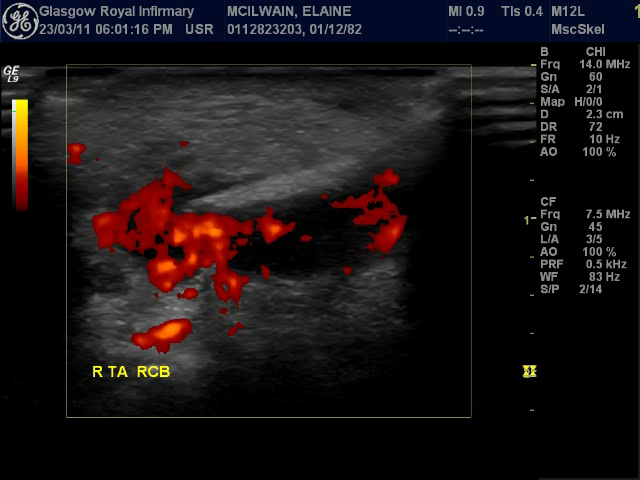 Achilles tendon
Normal
RCB
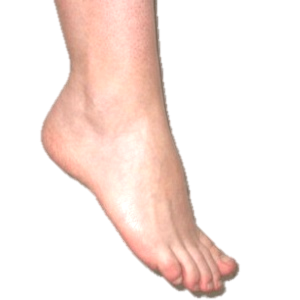 Calcaneal Enthesophytes Longitudinal Axis
A step-up bony prominence at the end of normal bone contour (Balint et al, 2002)
Calcaneal Enthesophytes
Normal
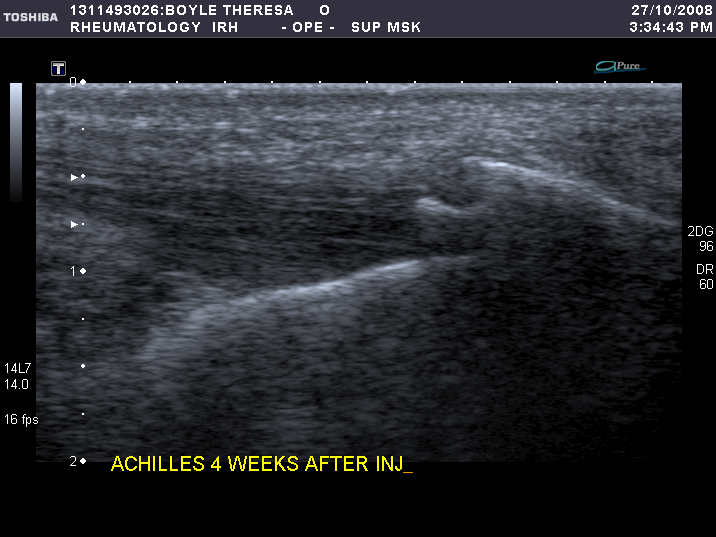 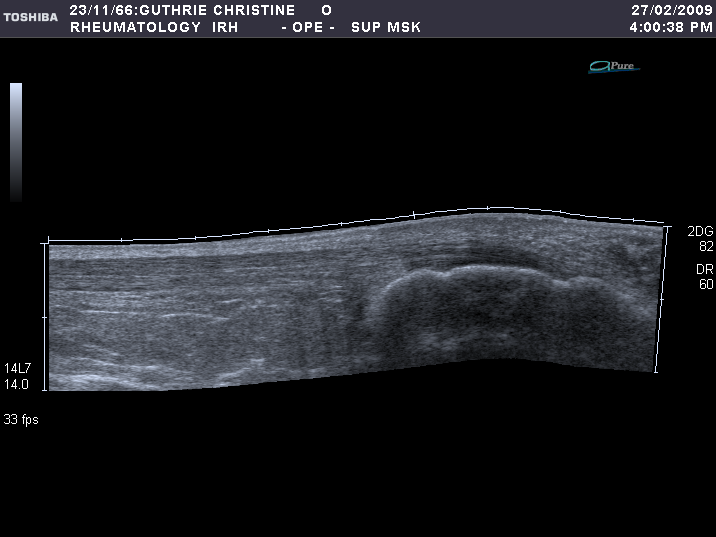 Calcaneum
Calcaneum
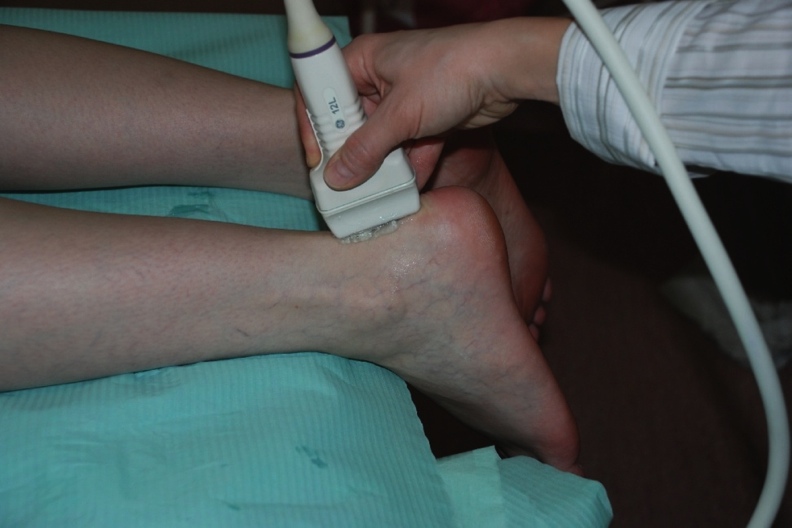 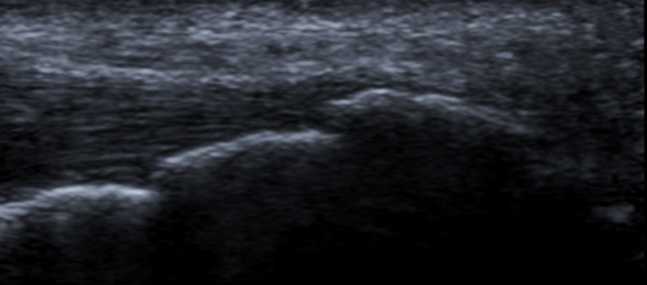 Calcaneum
Achilles Tendon Mid-Portion Tendinopathy
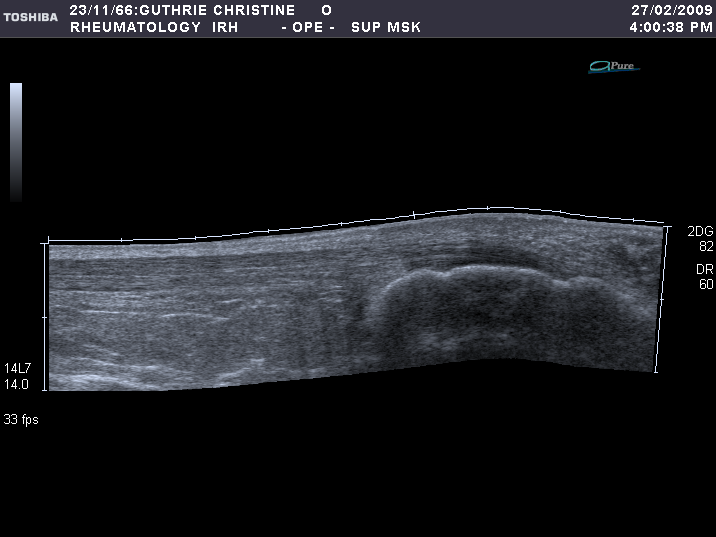 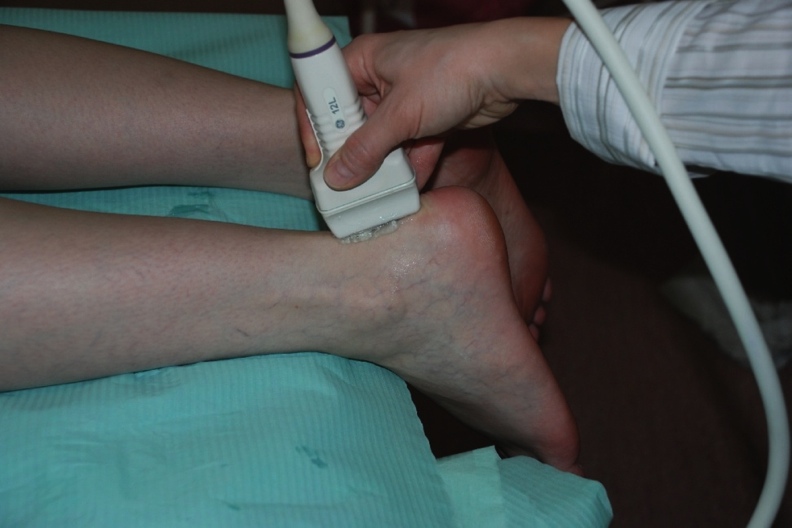 Achilles tendon
Retrocalcaneal bursa
Calcaneum
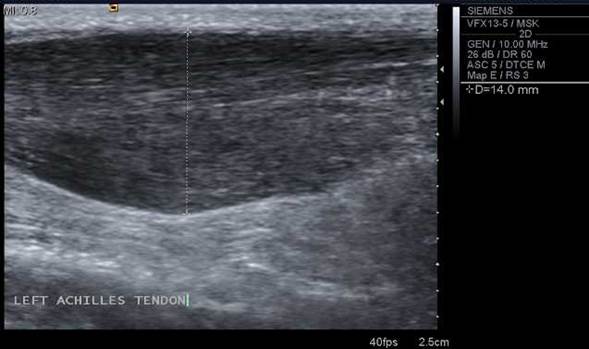 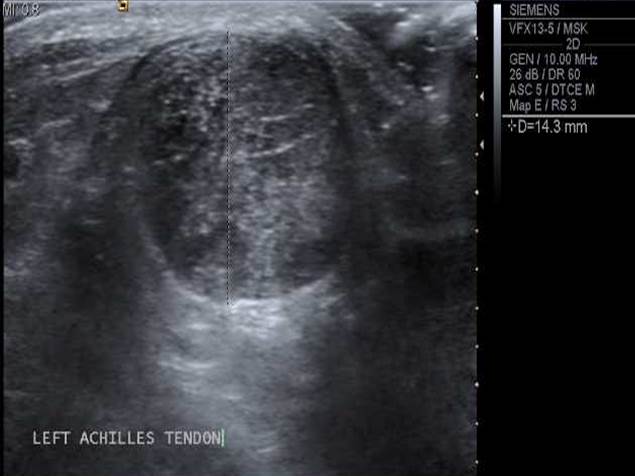 Achilles tendon
Achilles tendon
Longitudinal Axis
Transverse Axis
Achilles Tendon Mid-Portion Tendinopathy with Neovascularisation
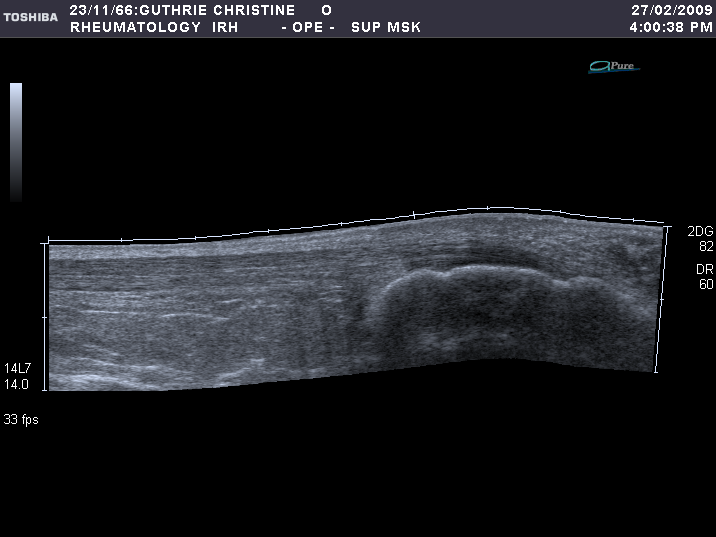 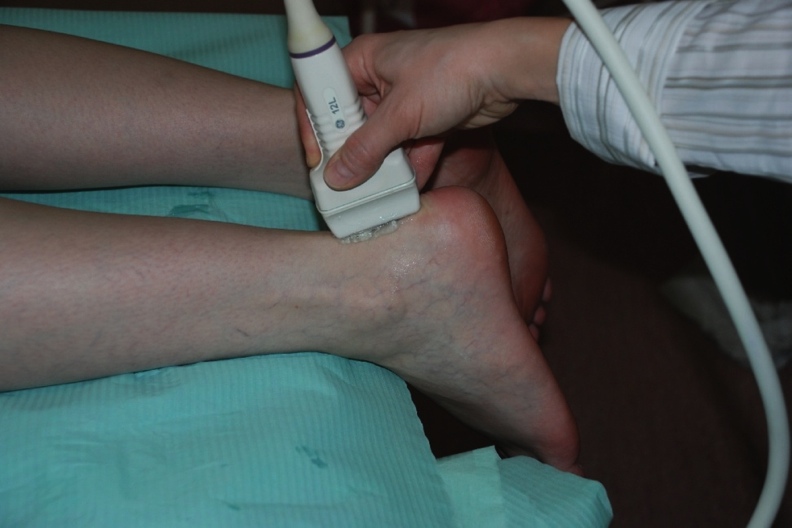 Achilles tendon
Retrocalcaneal bursa
Calcaneum
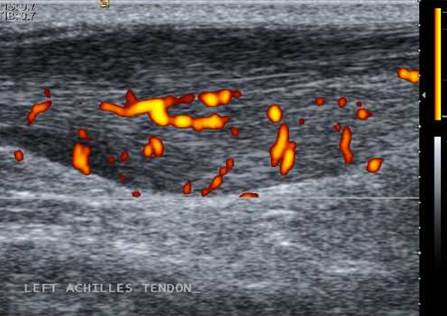 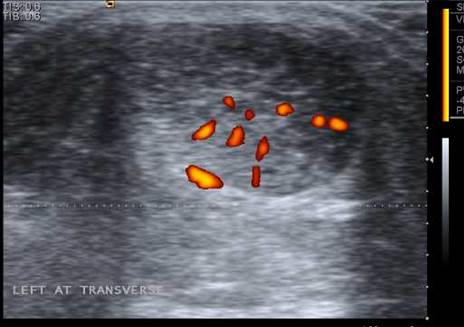 Achilles tendon
Achilles tendon
Longitudinal Axis
Transverse Axis
Plantar Fasciitis (measurement >4.4mm (Balint et al, 2002) 
(Longitudinal Axis)
Plantar Fascia
Calcaneum
Normal
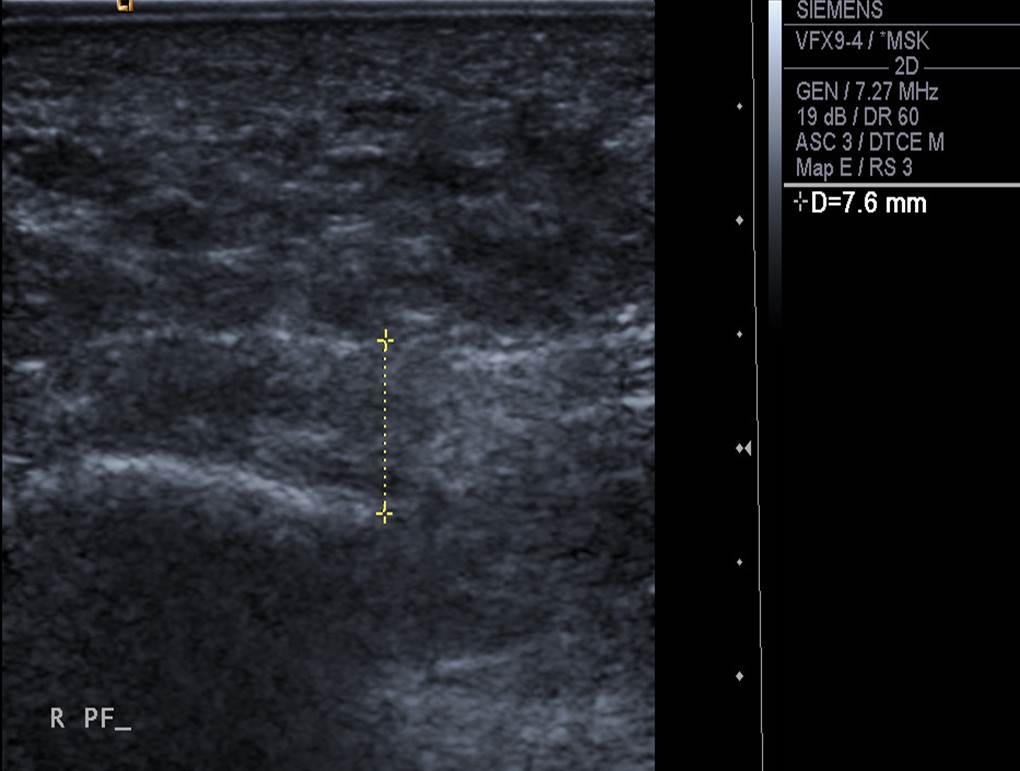 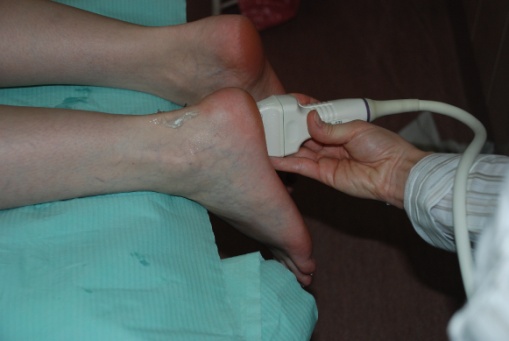 Plantar Fascia
Calcaneum
Plantar Fasciitis
Plantar Fasciitis (Longitudinal Axis)
Normal
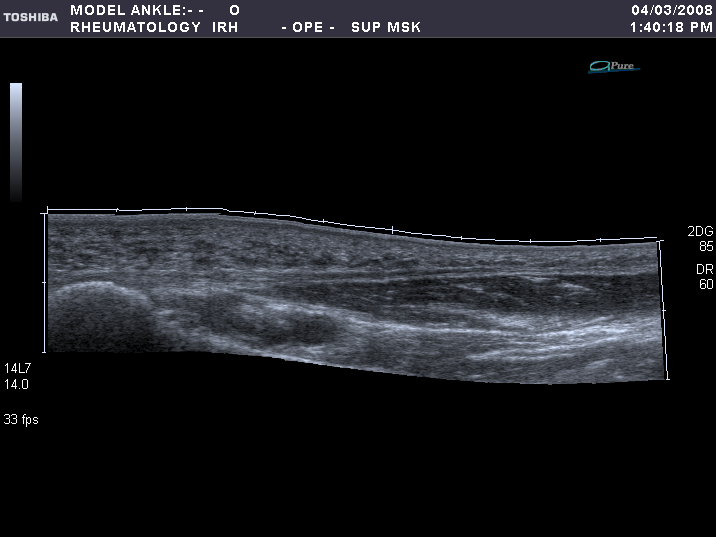 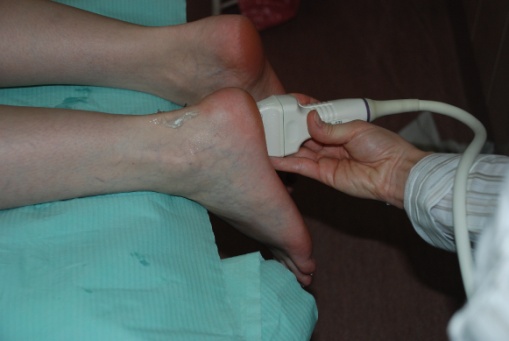 Plantar Fascia
Calcaneum
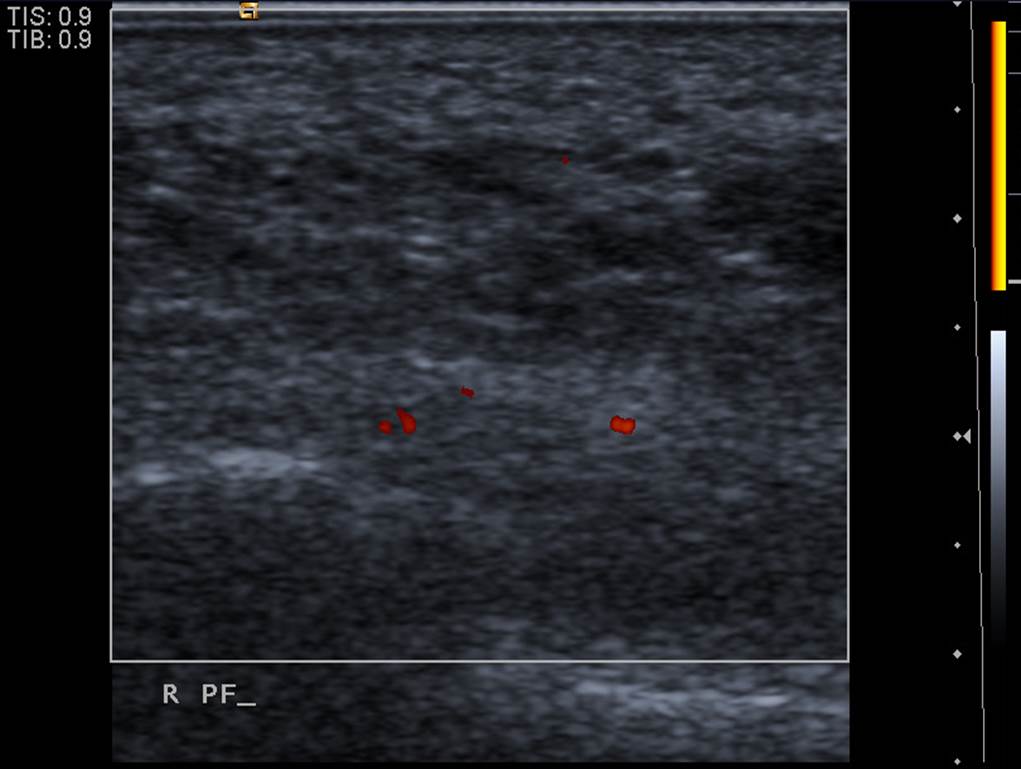 Calcifications
Plantar Fasciitis
Plantar Fasciitis
Calcaneum
Calcaneum
Plantar Fasciitis with Calcifications
Plantar Fasciitis with Power Doppler
Intermetatarsal Bursae Bursae can be seen by a compressible anechoic area usually between structures
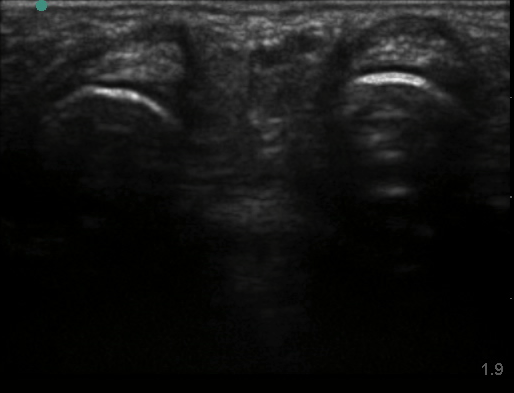 Extensor tendon
Extensor tendon
Joint capsule
Joint capsule
Metatarsal head
Metatarsal head
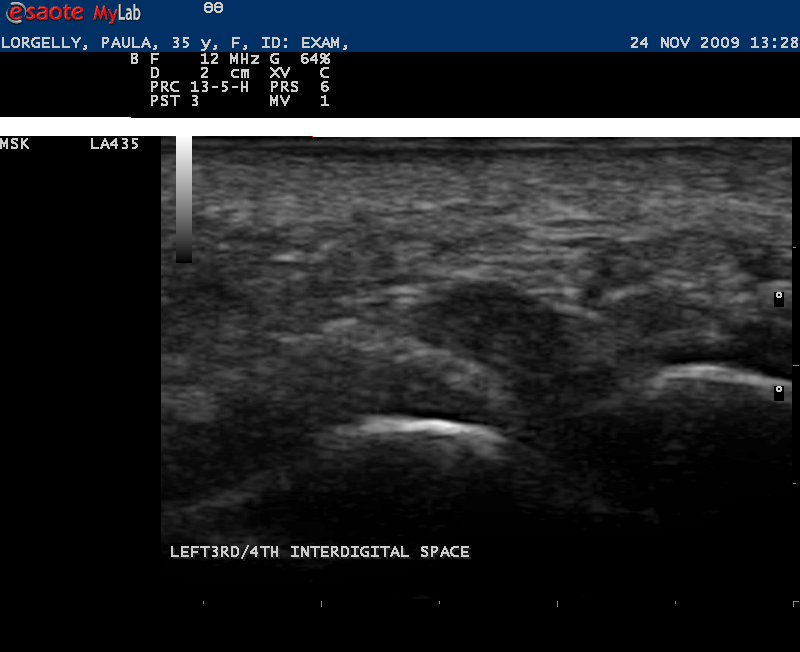 Transverse Axis
Bursae
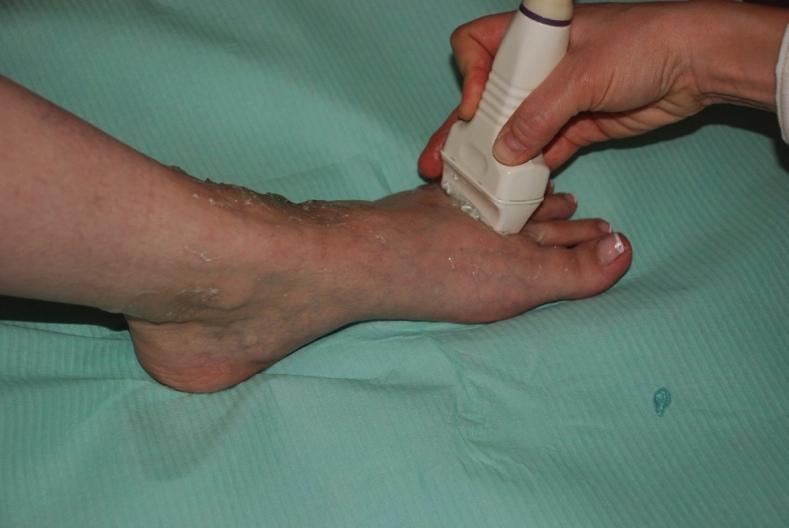 Metatarsal head
Metatarsal head
Transverse Axis
Intermetatarsal Bursitis
Longitudinal Axis
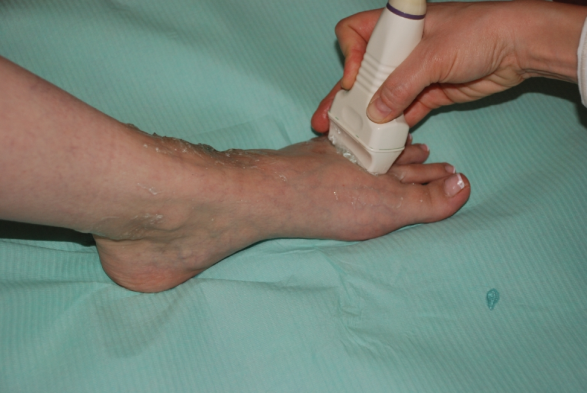 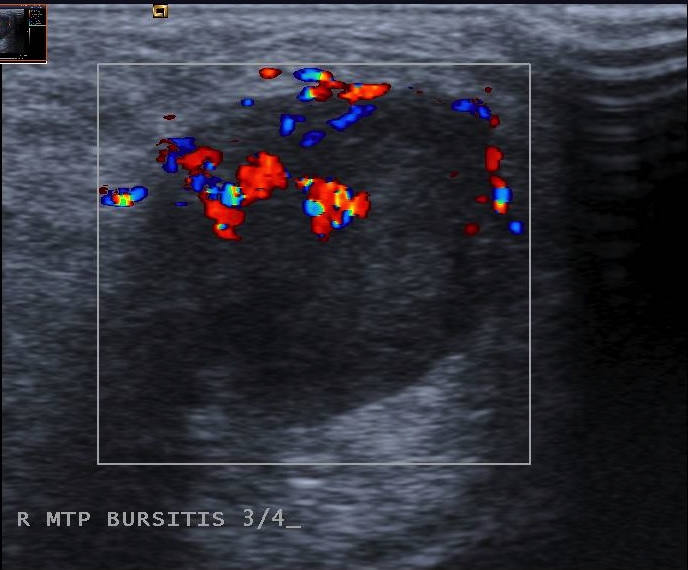 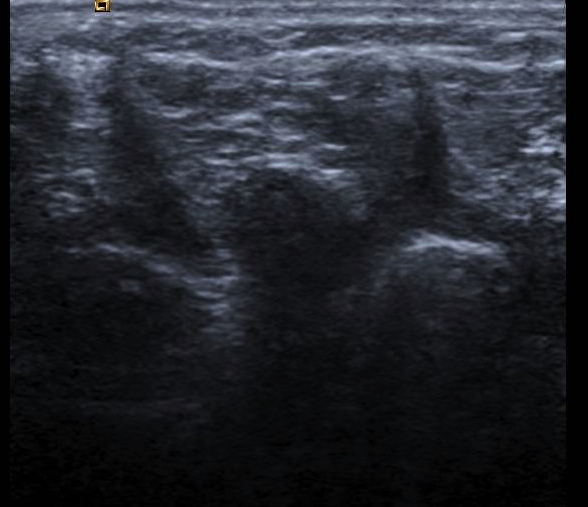 Bursitis
Bursitis
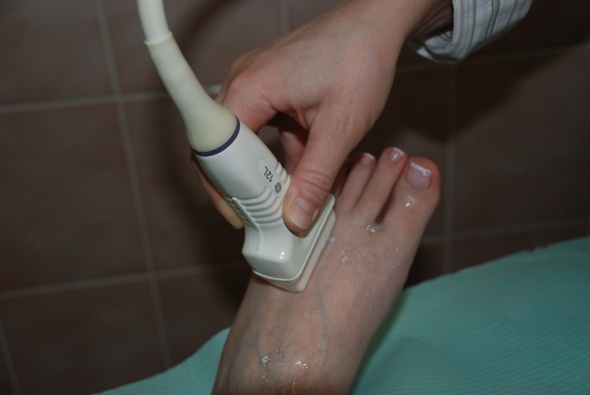 Transverse Axis
Morton’s Neuroma (Plantar Digital Neuritis)Longitudinal Axis
Non compressible with transducer  
Attached to a nerve
Between structures (Intermetatarsal space)
Measures >2mm
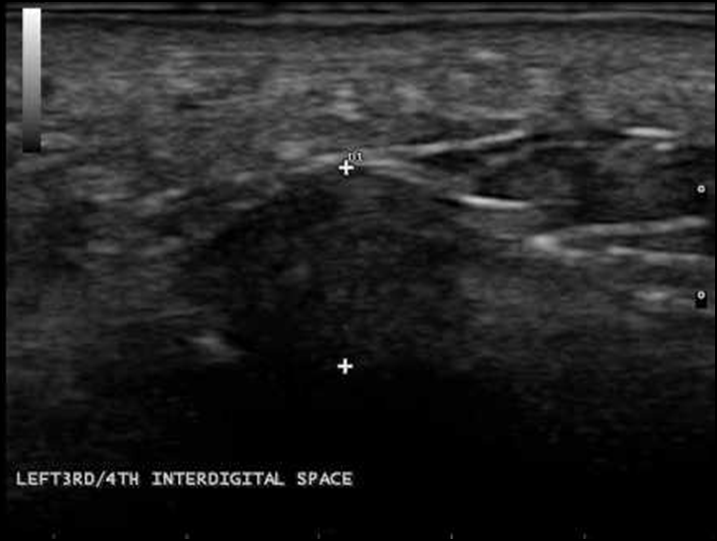 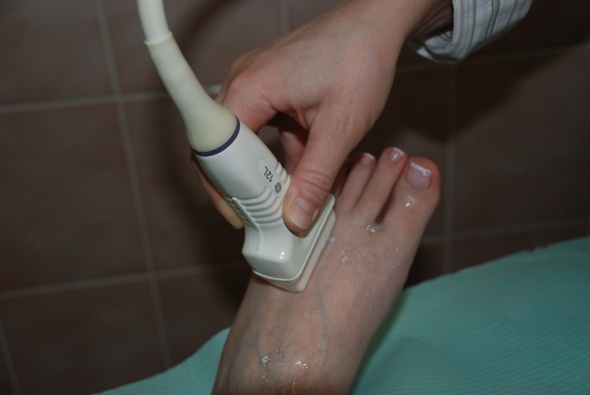 Neuroma
Adventitious Bursae & Bursitis 
Plantar MTP Joints (Longitudinal Axis)
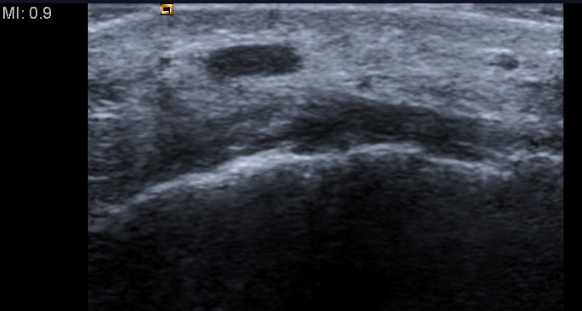 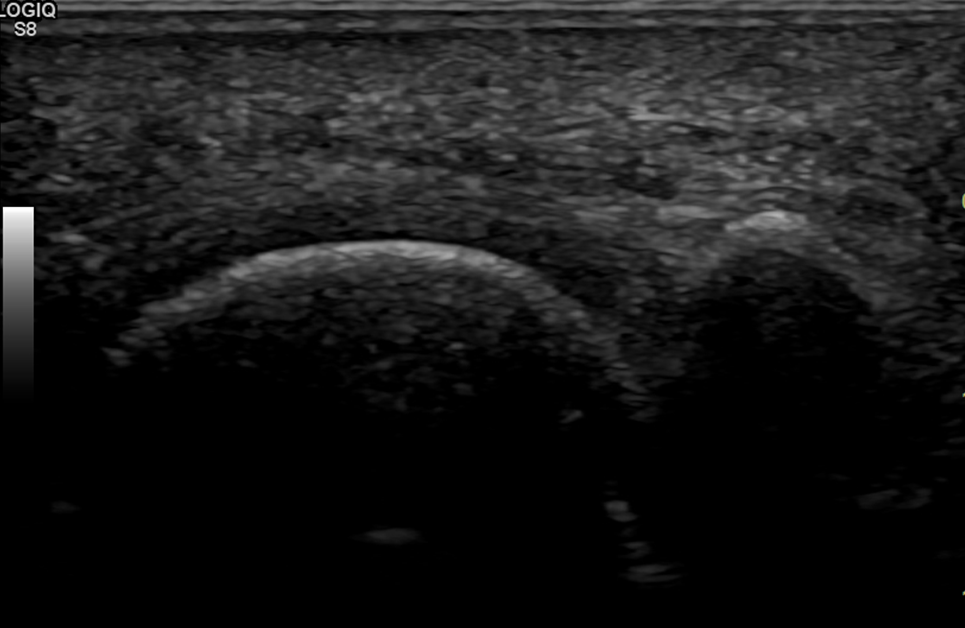 Bursae
Proximal phalanx
Metatarsal head
Plantar MTP Bursae
Normal
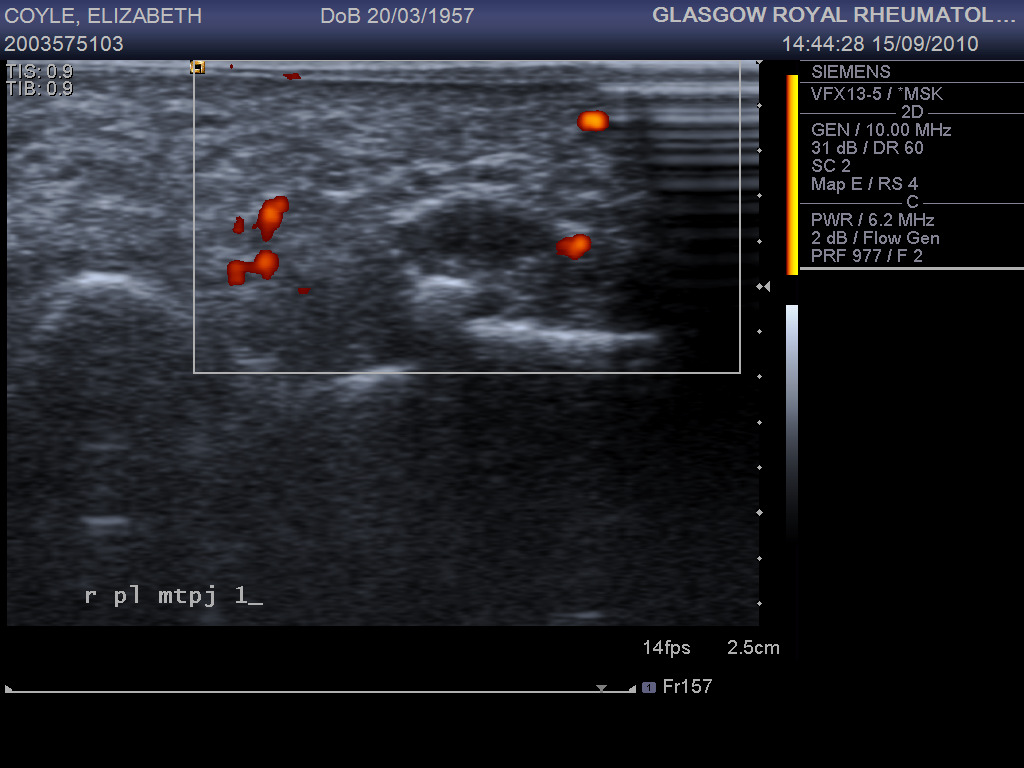 Bursitis
Plantar MTP Bursitis
References
Balint PV, Kane D, Wilson H, McInnes IB, Sturrock RD. Ultrasonography of entheseal insertions in the lower limb in spondyloarthropathy. Annals of the Rheumatic Diseases 2002;61(10):905-10. 
Naredo, E., Collado, P., Cruz, A., Palop, M.J., Cabero, F., Richi, P., Carmona, L. and Crespo, M. (2007), Longitudinal power Doppler ultrasonographic assessment of joint inflammatory activity in early rheumatoid arthritis: predictive value in disease activity and radiologic progression. Arthritis and rheumatism, vol.  57, no.1, pp. 116–24. 
van Holsbeeck M, Introcaso J. Sonography of bursae. In: van Holsbeeck M, Introcaso J, eds. Musculoskeletal ultrasound. St Louis: Mosby Year Book, 1991:91–121
Szkudlarek M, Narvestad E, Klarlund M et al. Ultrasonography of the metatarsophalangeal joints in rheumatoid arthritis, compared with magnetic resonance imaging, conventional radiography and clinical examination. Arthritis Rheum 2004; 50: 2103–2112.
Wakefield, R.J., Balint, P. V, Szkudlarek, M., Filippucci, E., Backhaus, M., D’Agostino, M.-A., Sanchez, E.N., Iagnocco, A., Schmidt, W. a, Bruyn, G. a W., Bruyn, G., Kane, D., O’Connor, P.J., Manger, B., Joshua, F., Koski, J., Grassi, W., Lassere, M.N.D., Swen, N., Kainberger, F., Klauser, A., Ostergaard, M., Brown, A.K., Machold, K.P. and Conaghan, P.G. (2005), Musculoskeletal ultrasound including definitions for ultrasonographic pathology. The Journal of rheumatology, vol. 32, no. 12, pp. 2485–7.